Antonela Nikolić, III. primary school Varaždin, Croatia 
Square Ivana Perkovca 35, 42000 Varaždin 
Mentors: Anica Vragović, Marina Balažinec
HOW OUR LIME TREE AFFECTS THE LIVES OF STUDENTS AND TEACHERS IN SCHOOL
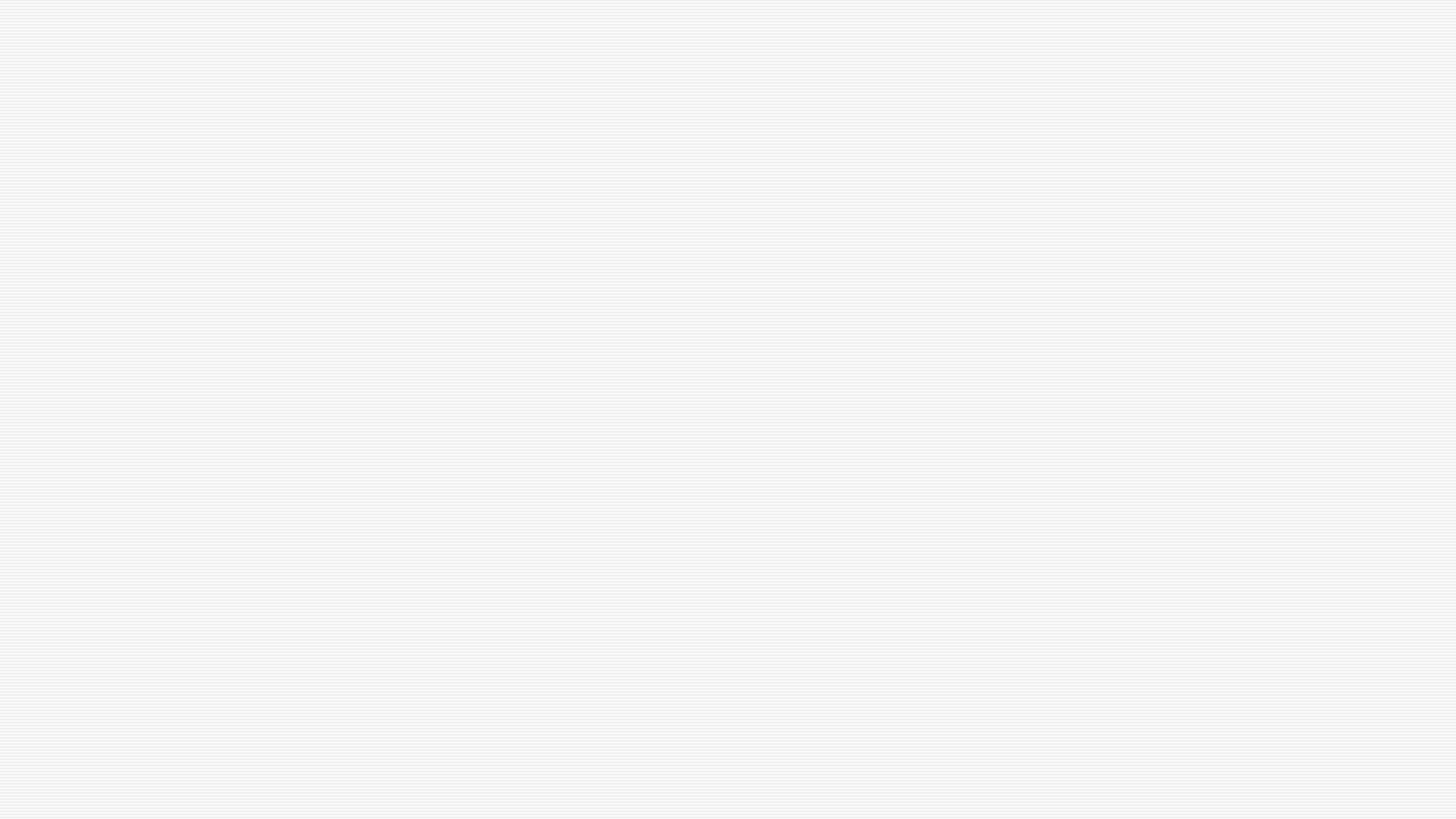 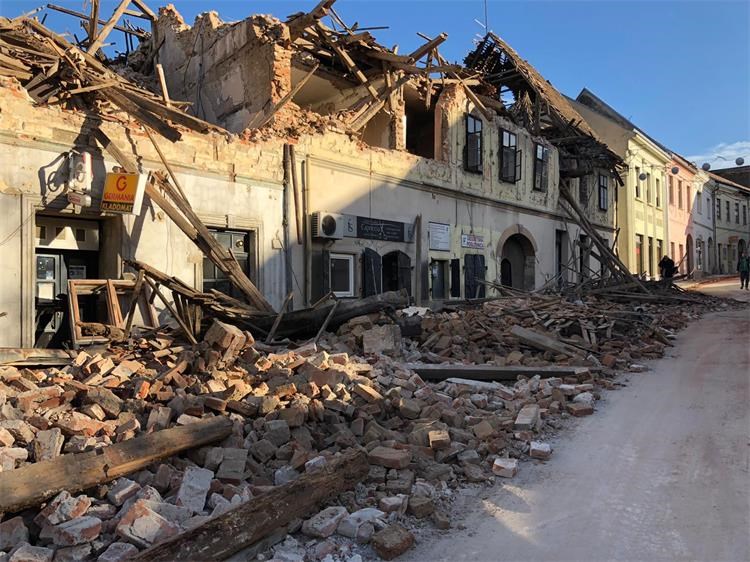 INTRODUCTION
The effects of climate change are being felt worldwide 
I wanted to contribute to the protection of our planet and actively participate in environmental observation, GLOBE
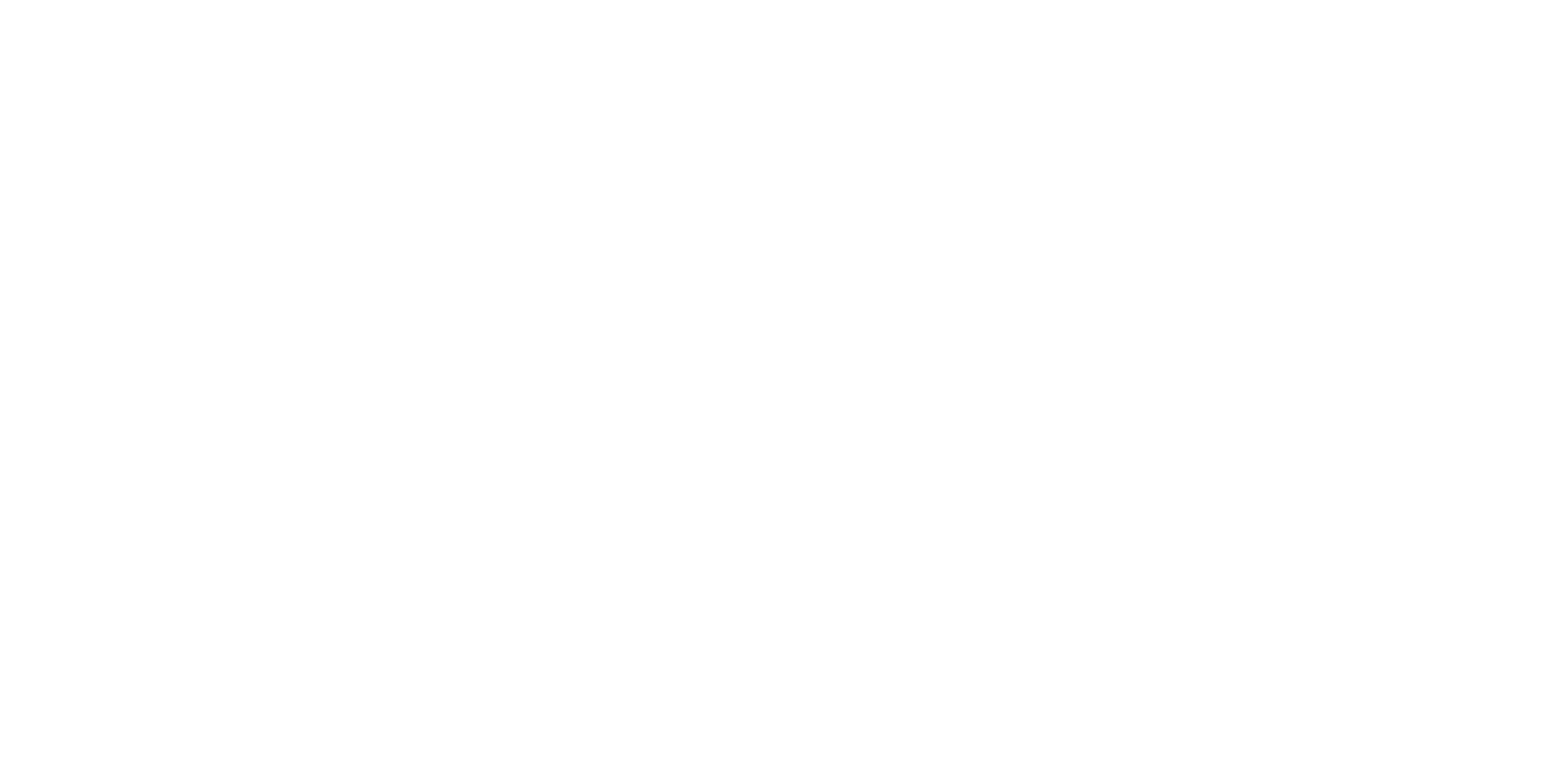 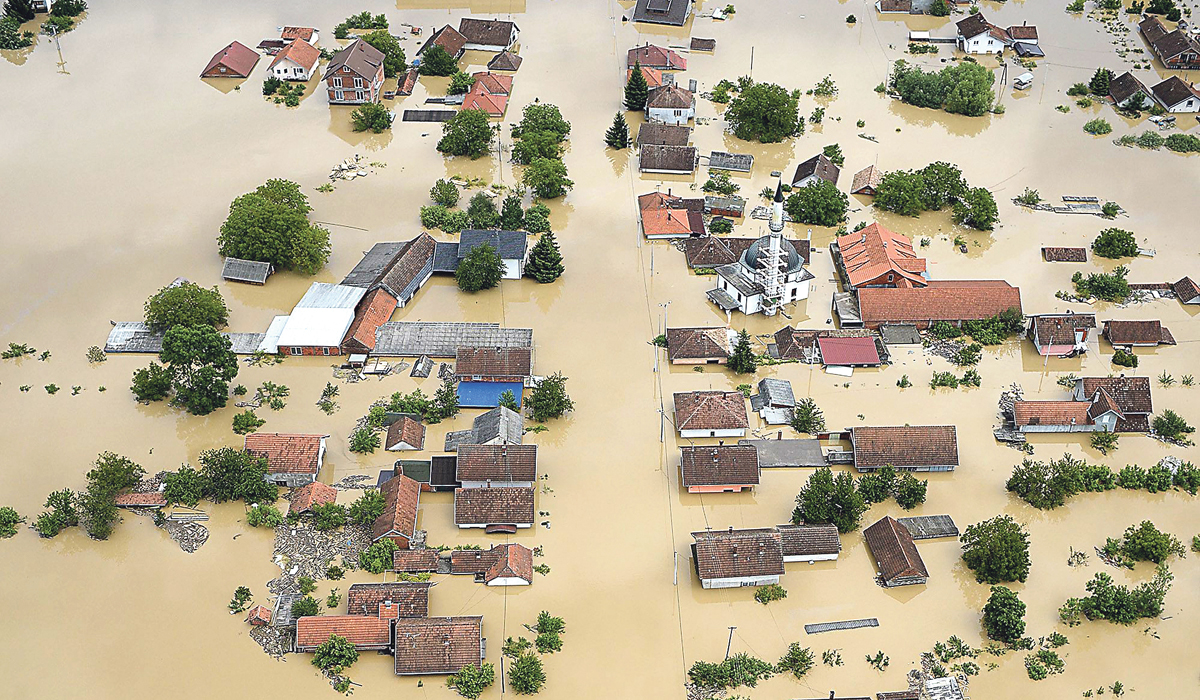 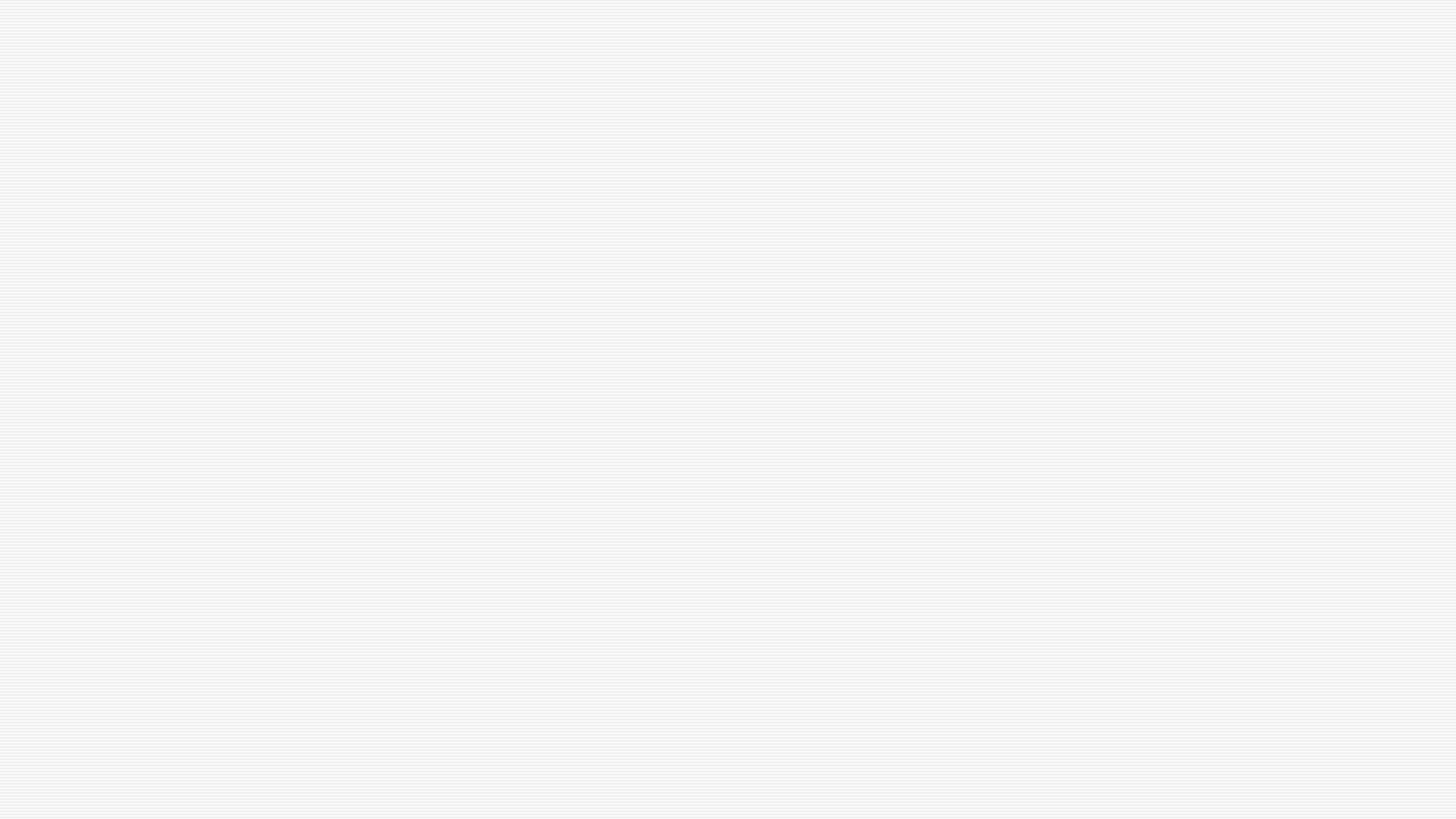 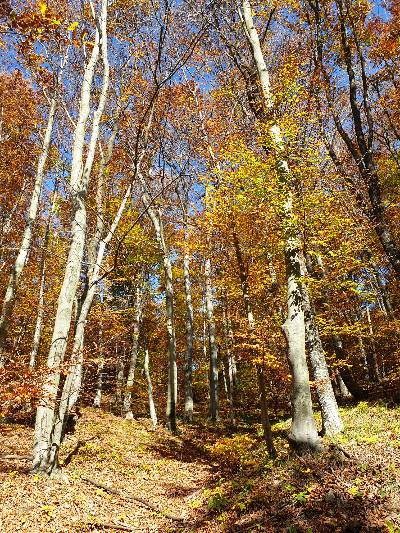 Lime tree budburst is 2 weeks earlier due to climate change
I learned a lot about nature and ecosystems
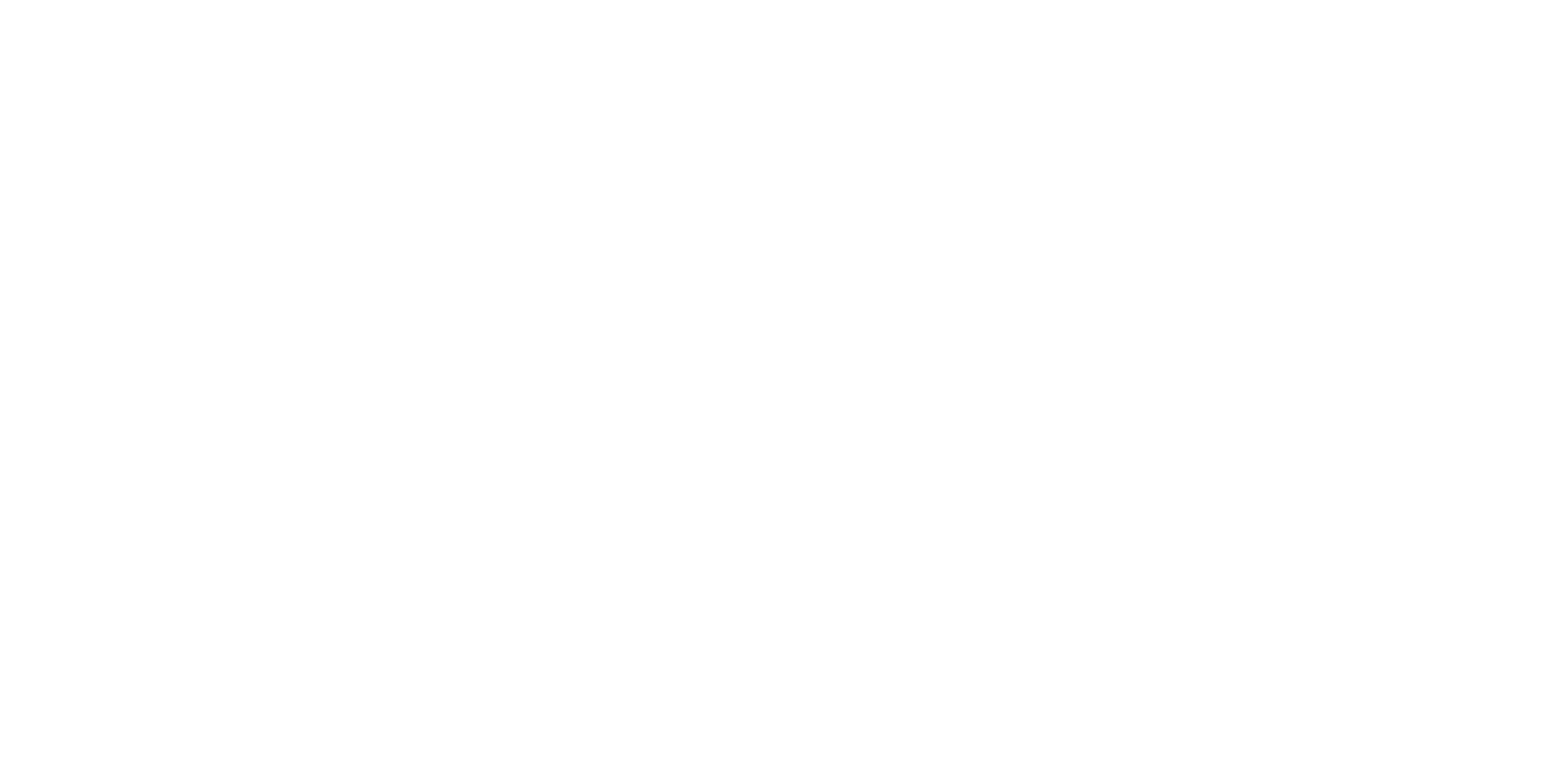 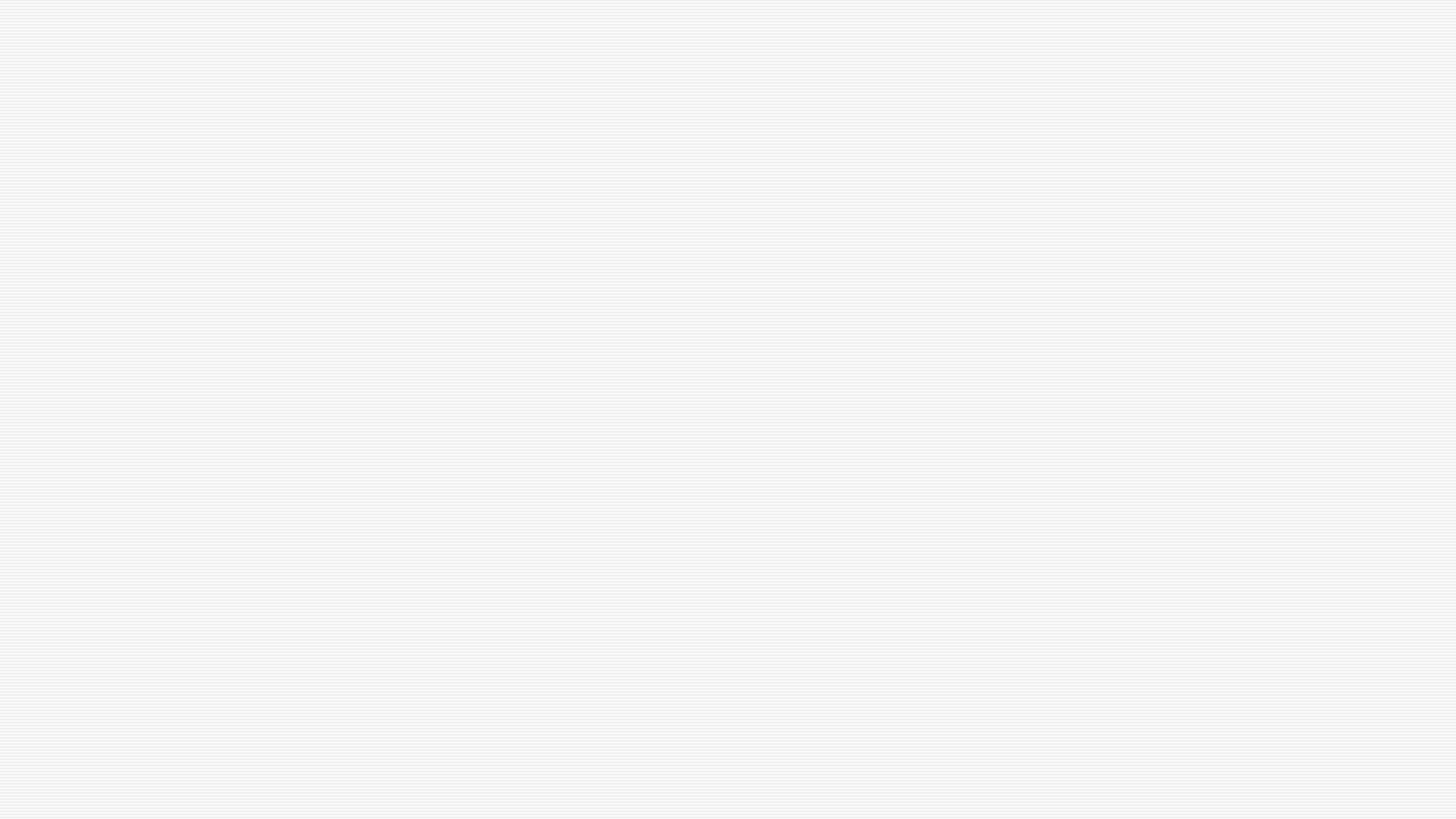 PROJECT GOAL
Develop awareness of human connection with nature 
Encourage students to actively participate in environmental protection and nature protection
 Encourage school authorities to plant more trees around the school
 Link mathematics to nature
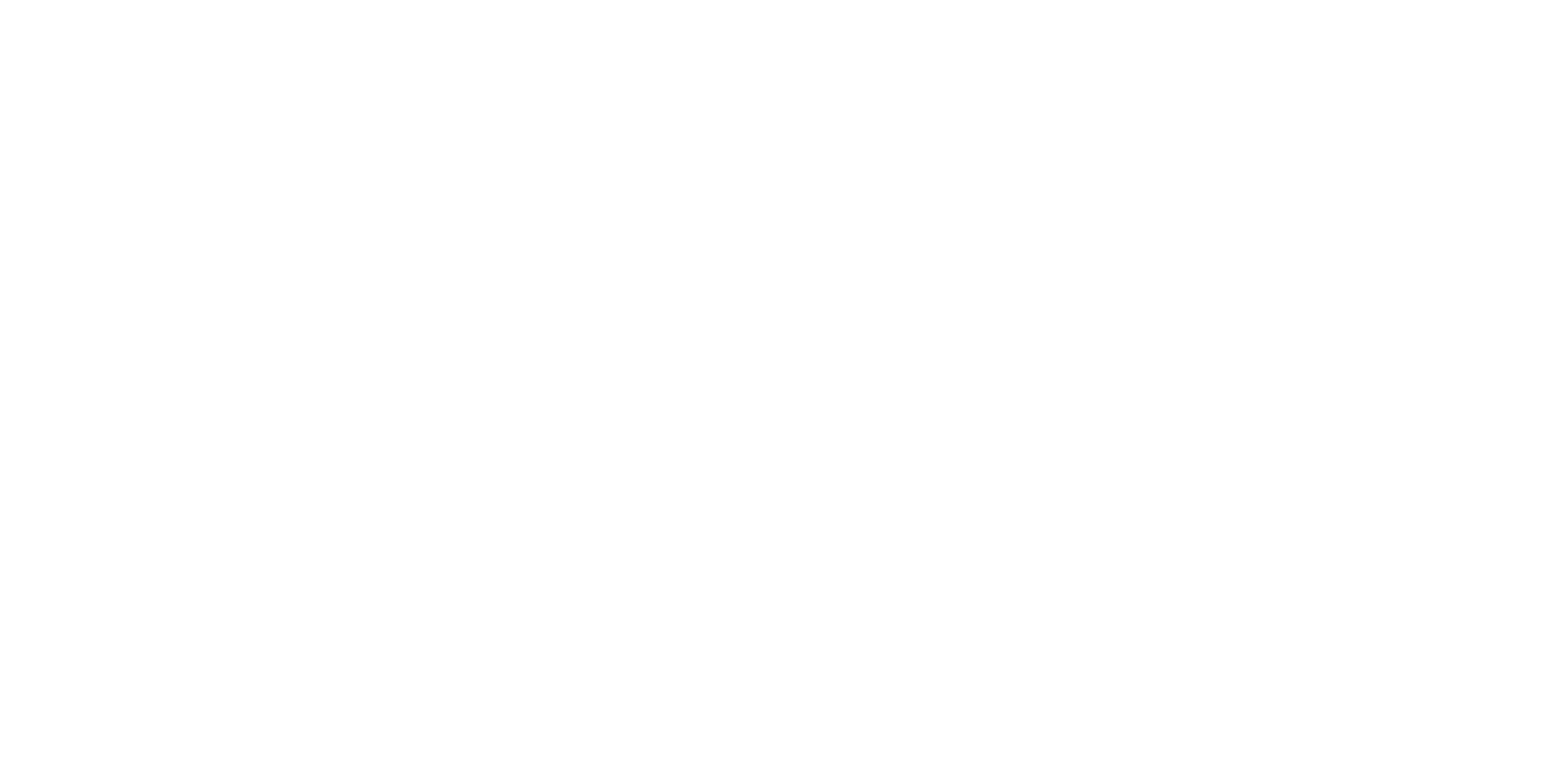 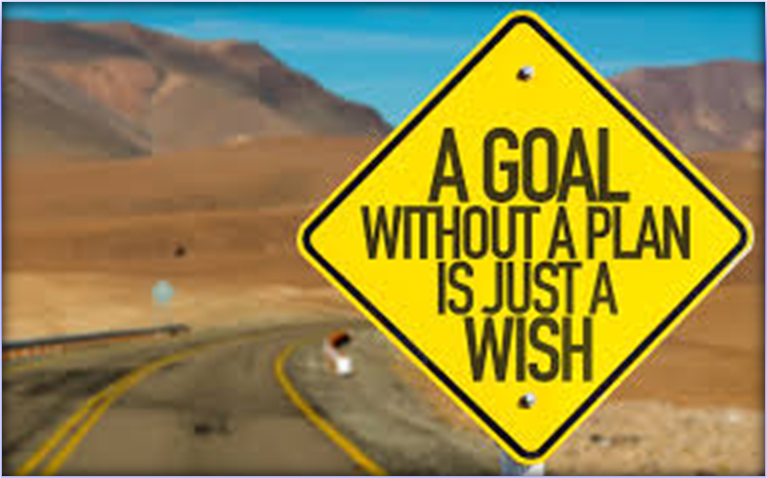 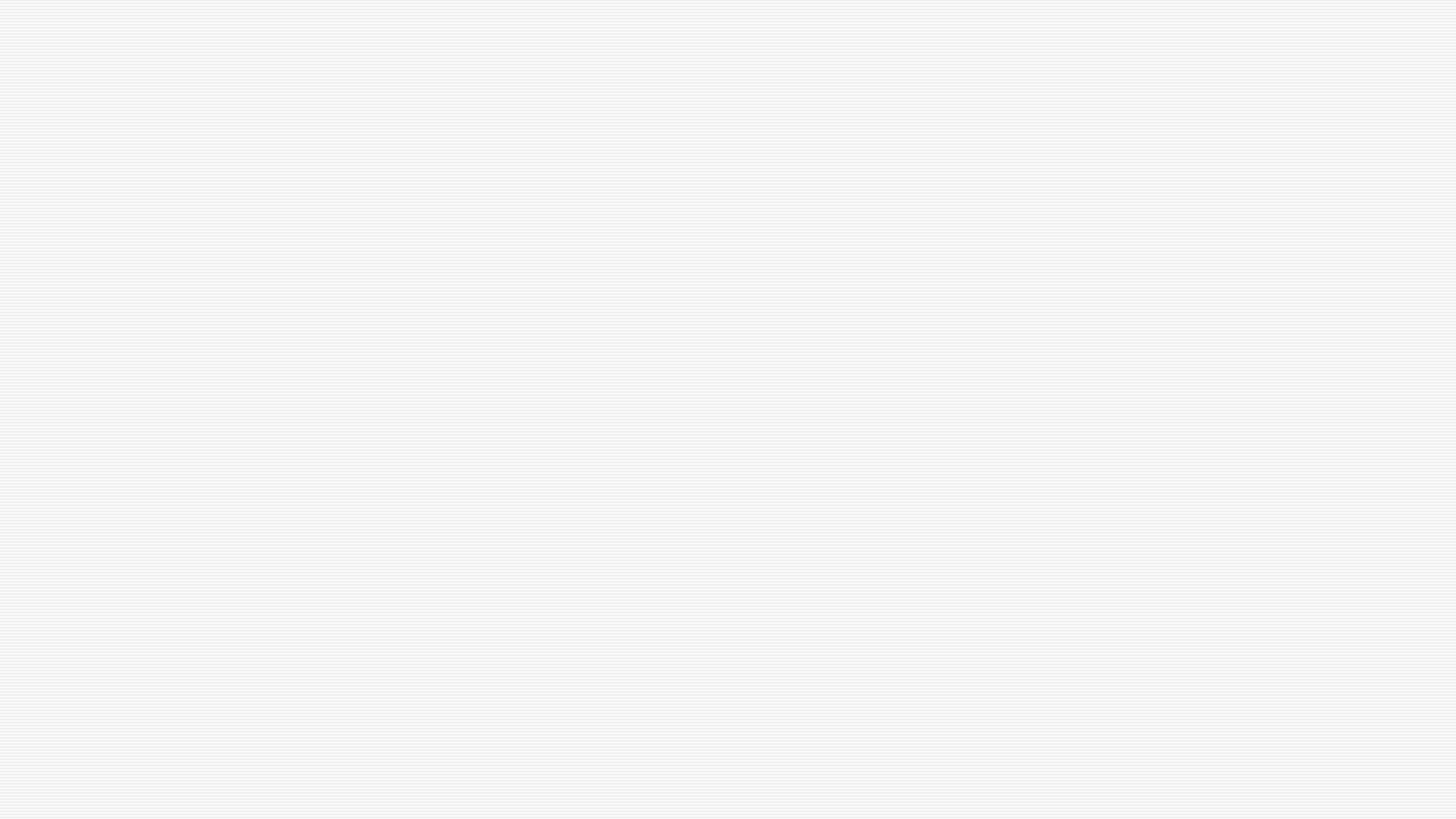 TREES AND MAN
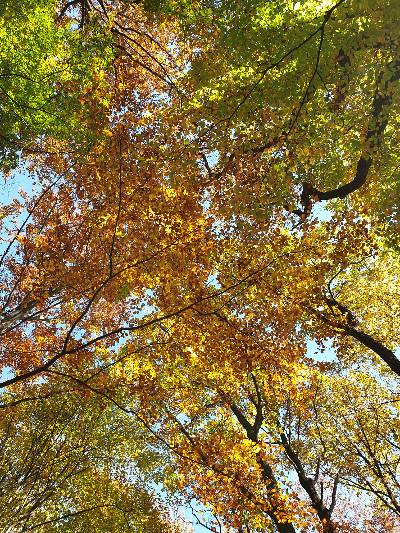 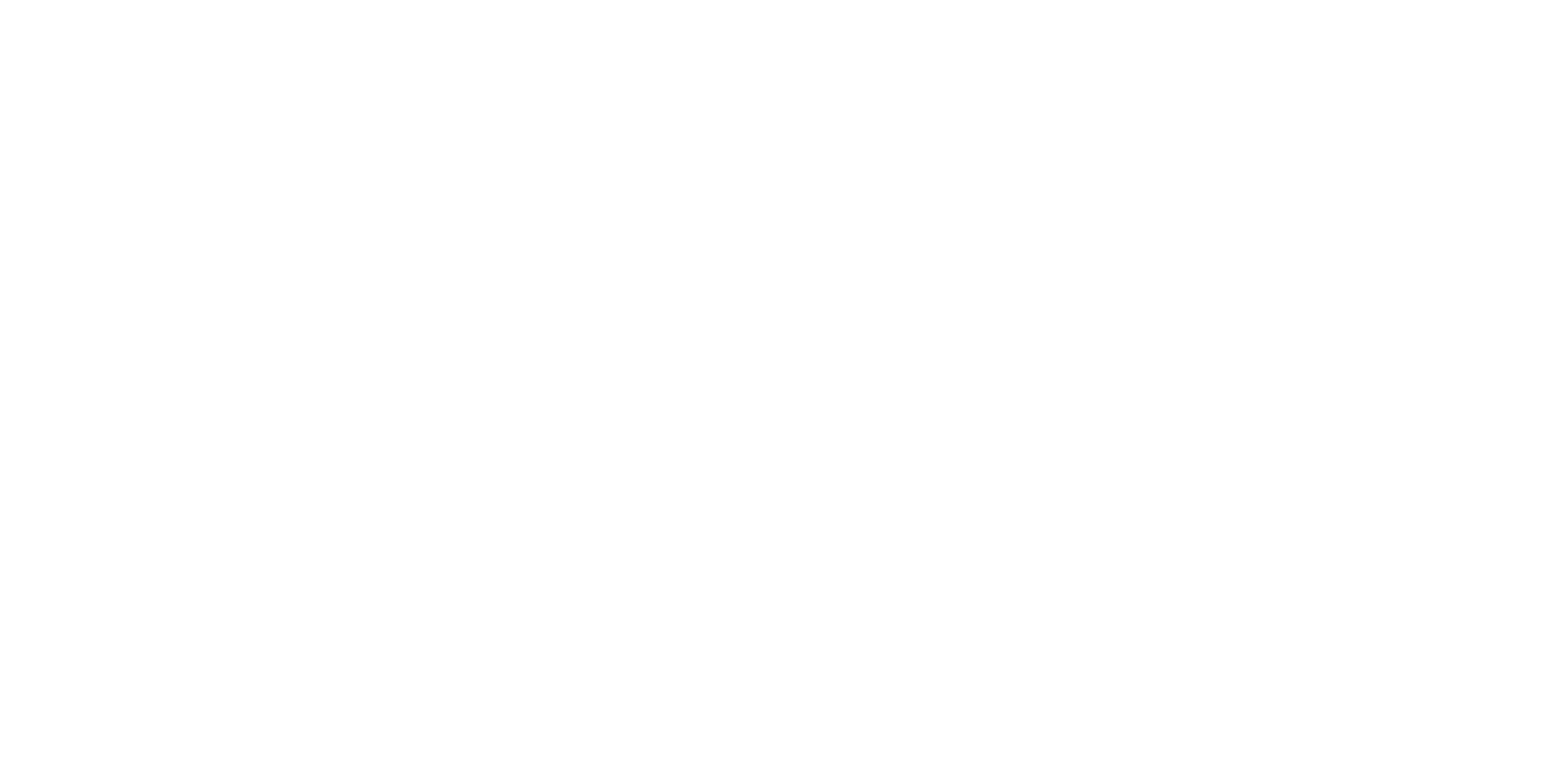 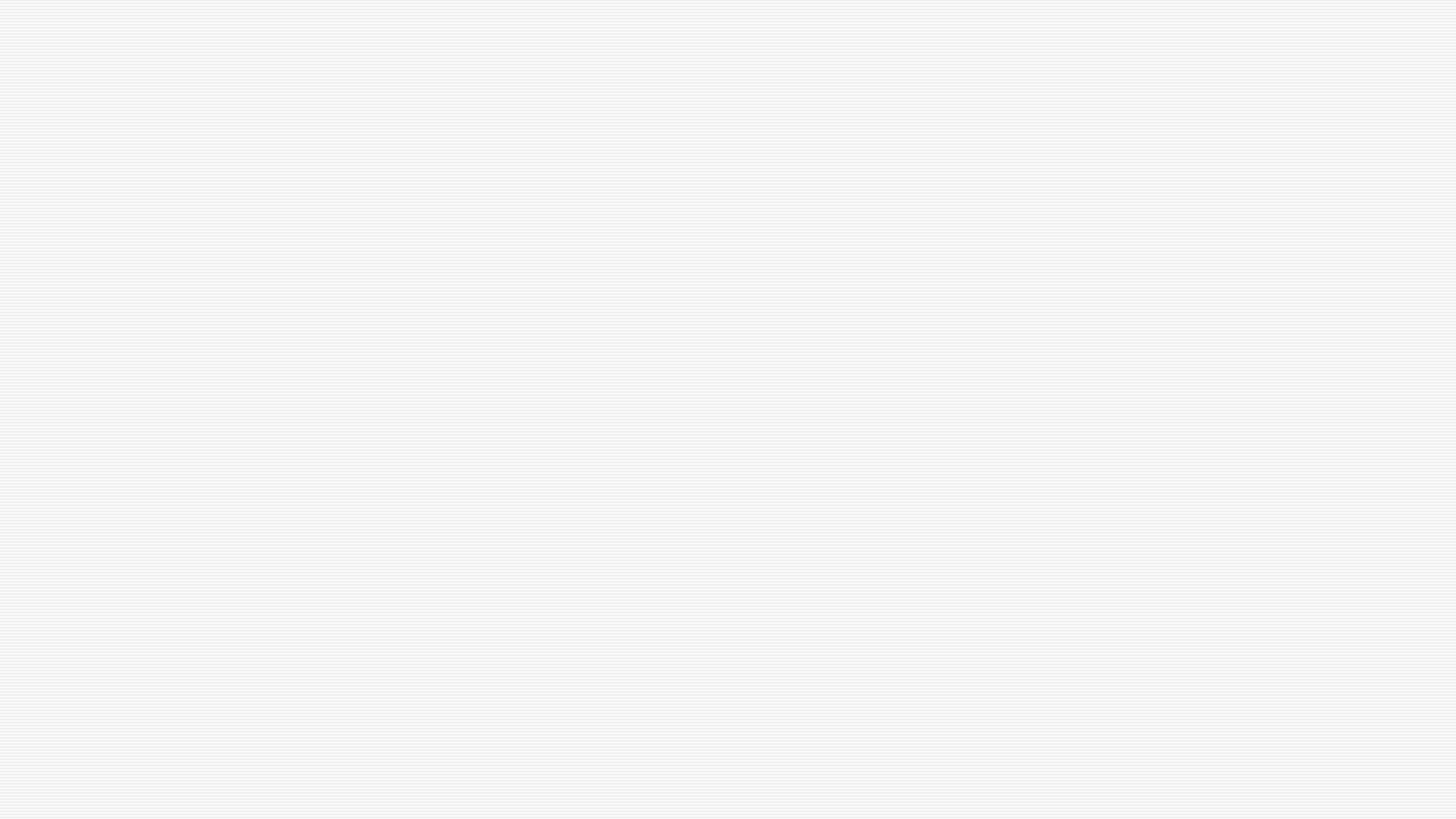 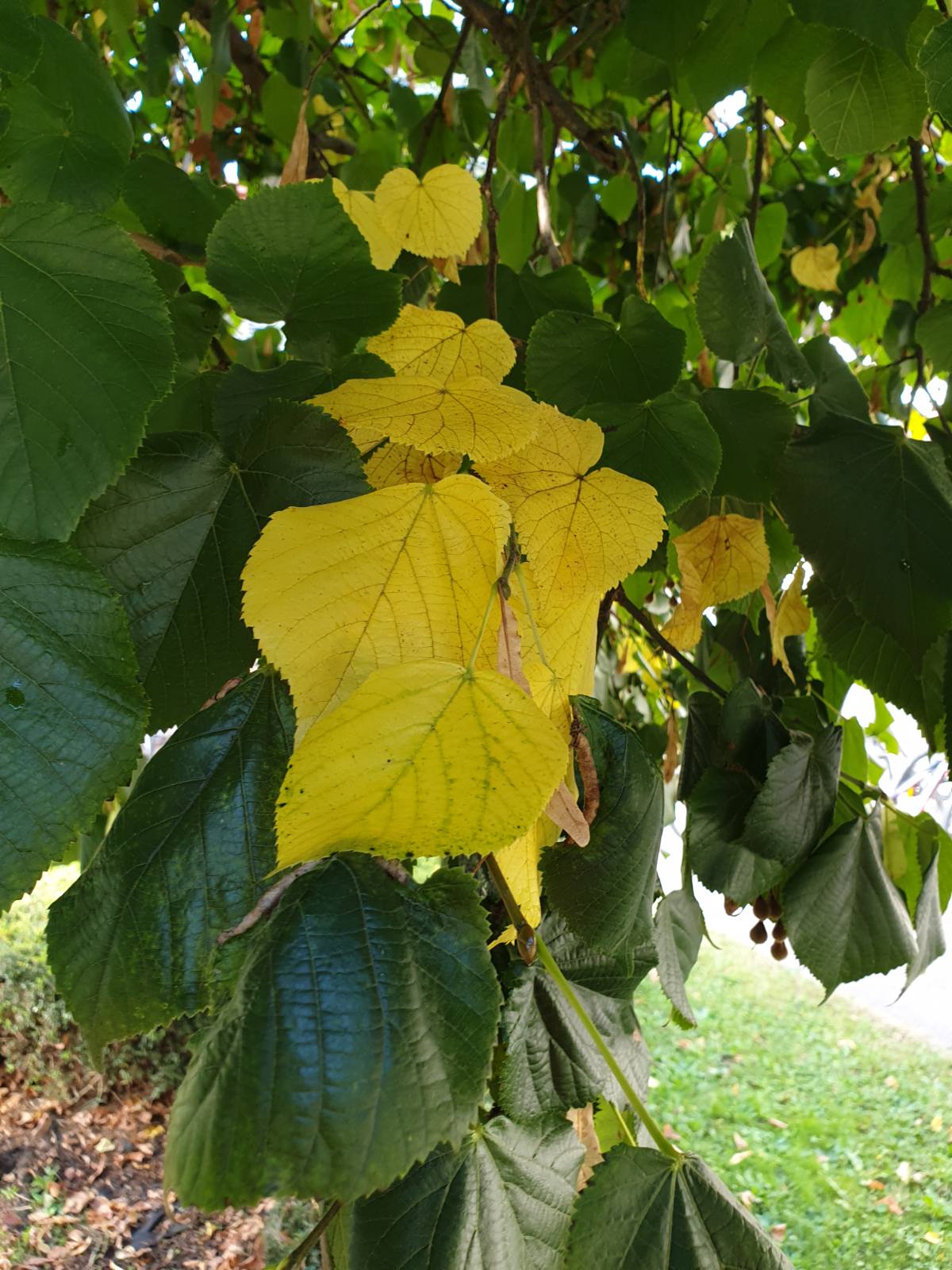 OUR LIME TREE

It belongs to the species of small-leaved lime  (lat. Tilia cordata)
 Grows to 18 m
 Canopy dense, symmetrical youth, half-corner later 
Pale yellow leaves 
Blooms of June and July 
Multi-seeded nutmeg
 Thrives on various types of soil 
Drijen, 2020
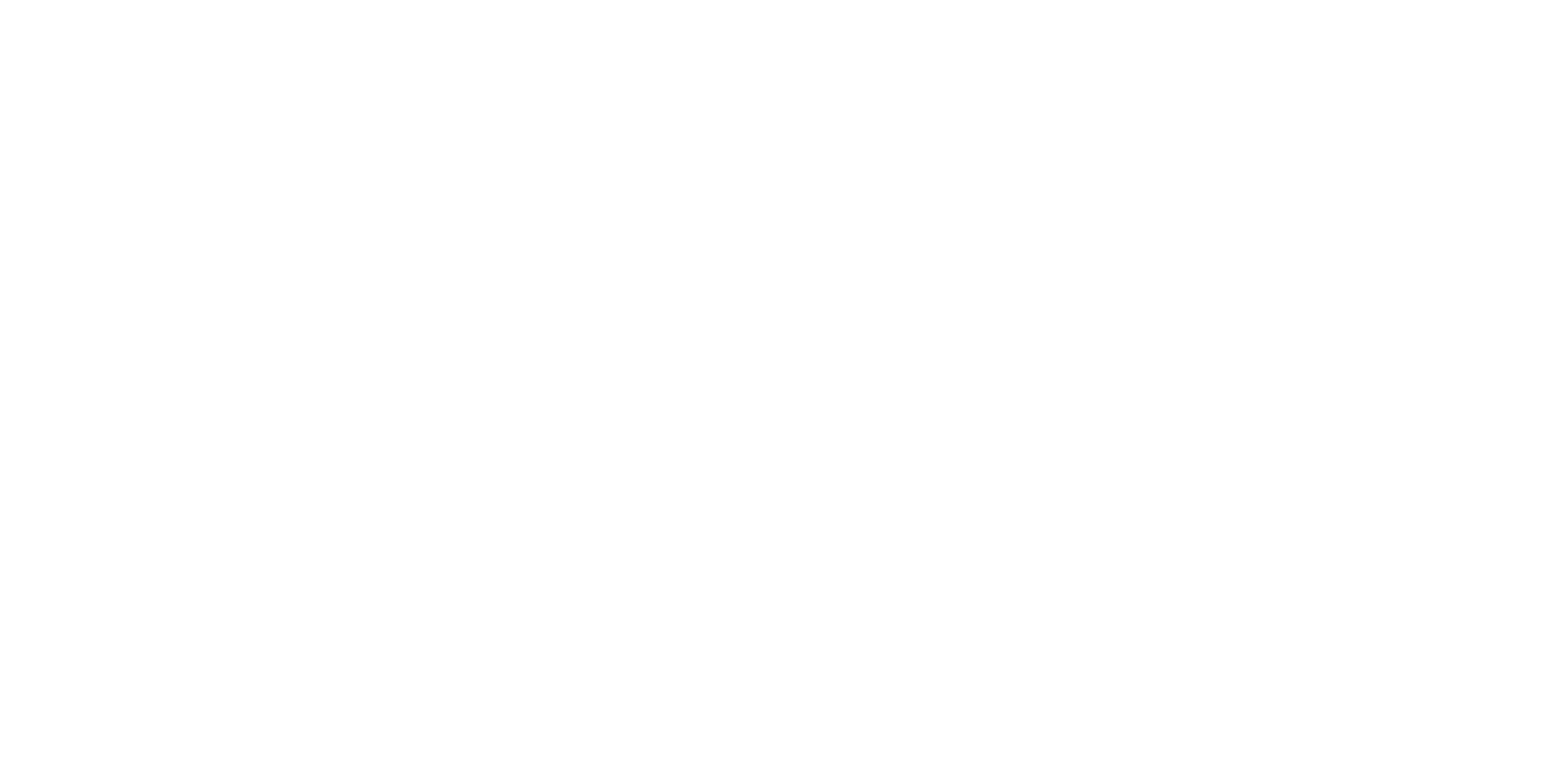 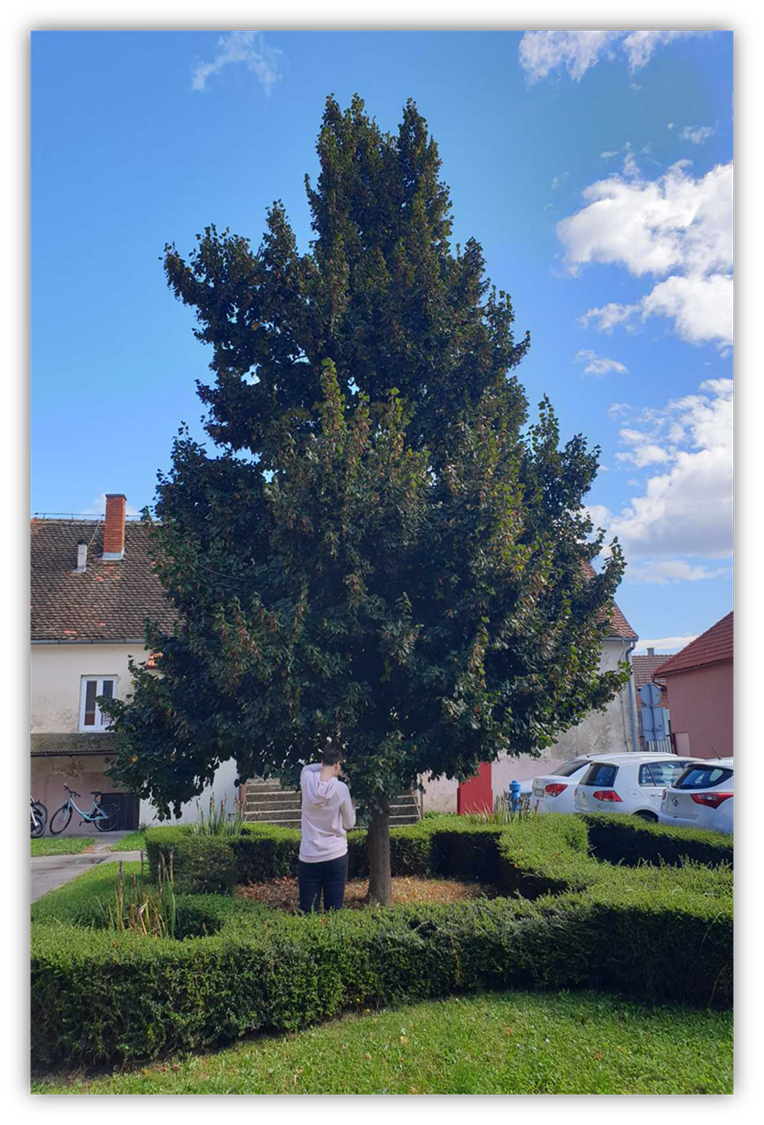 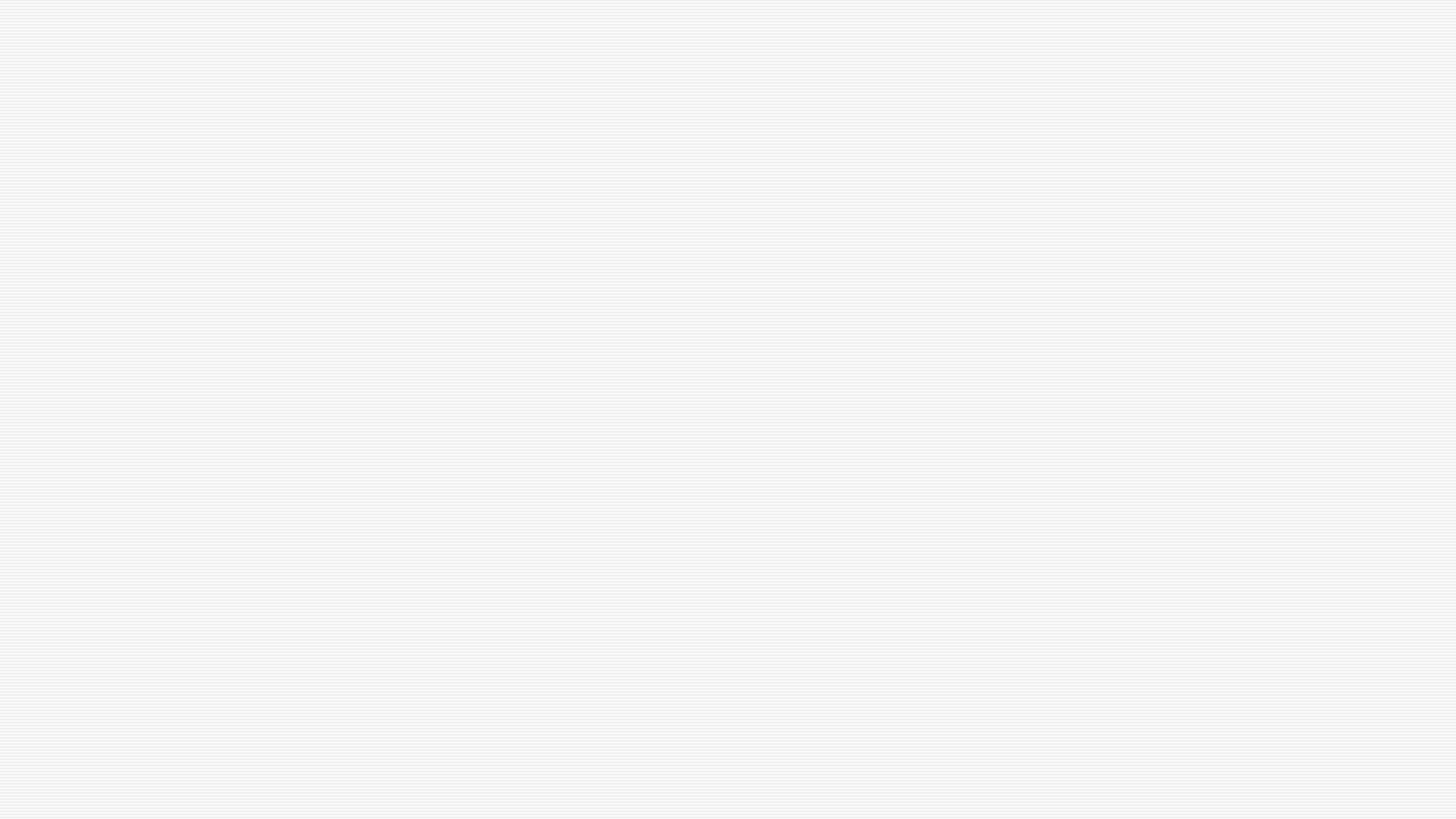 RESEARCH QUESTIONS

How much lime tree produces oxygen in one hour, day and year? 
How much oxygen does the average person breathe in one hour, day and year?
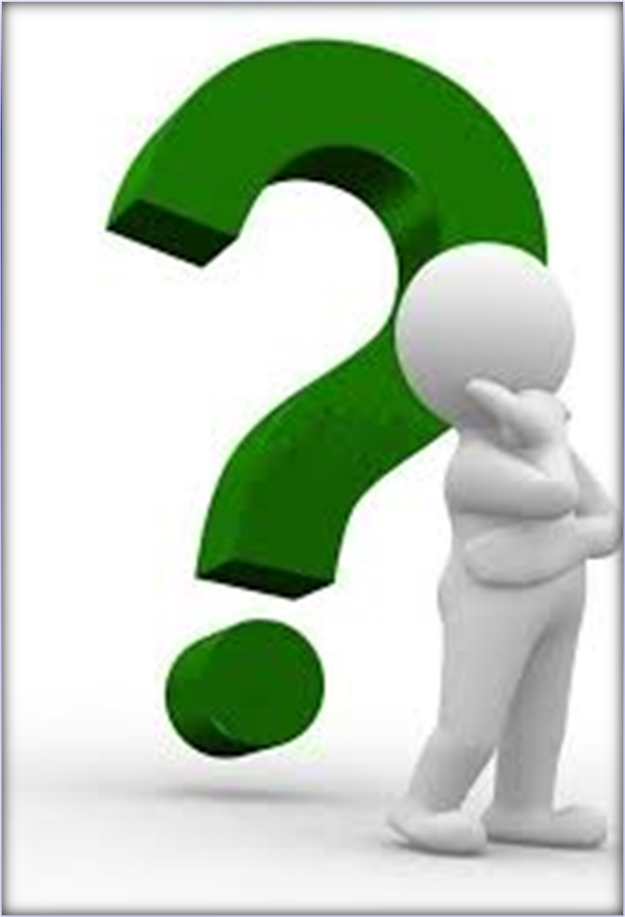 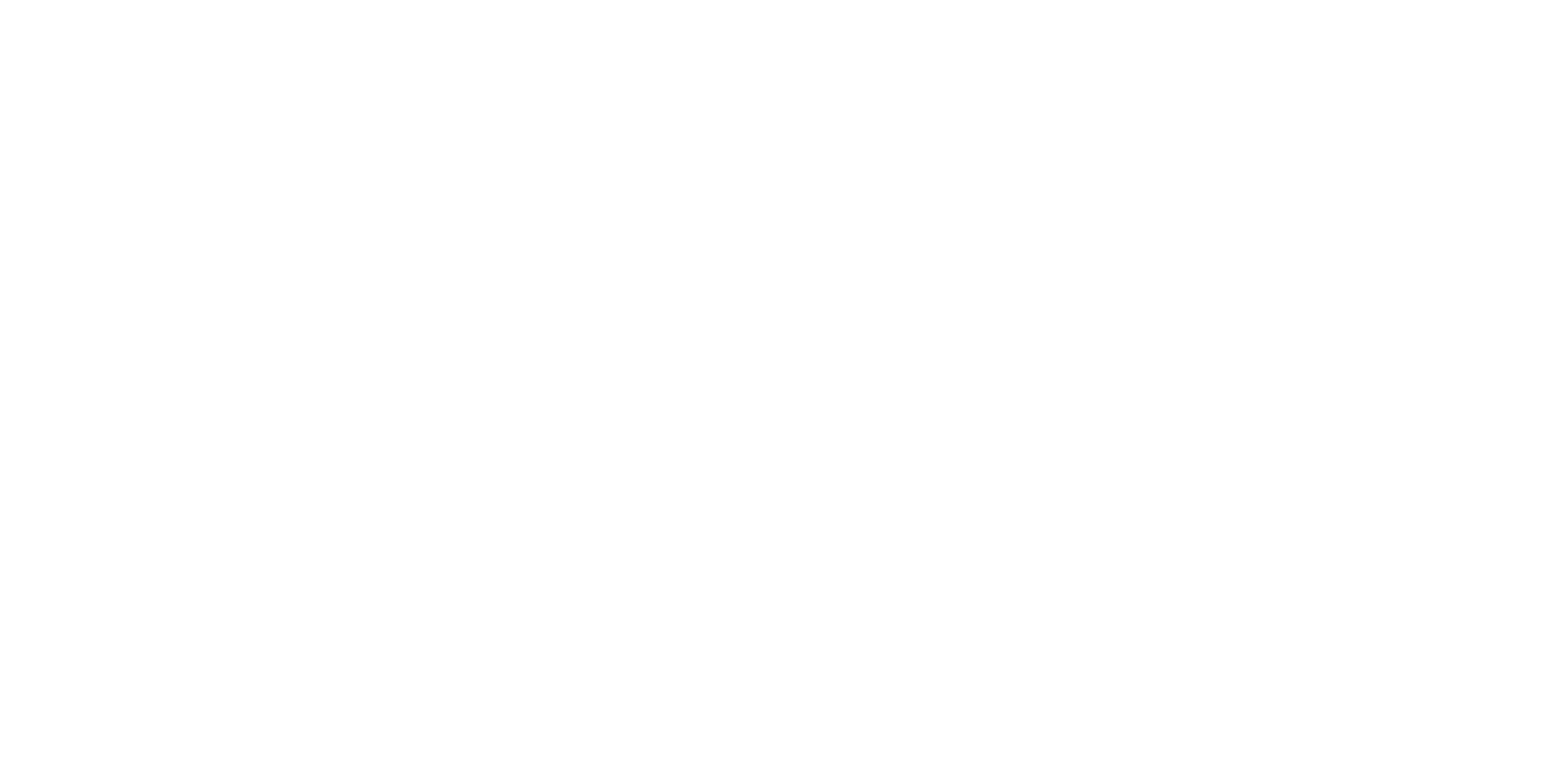 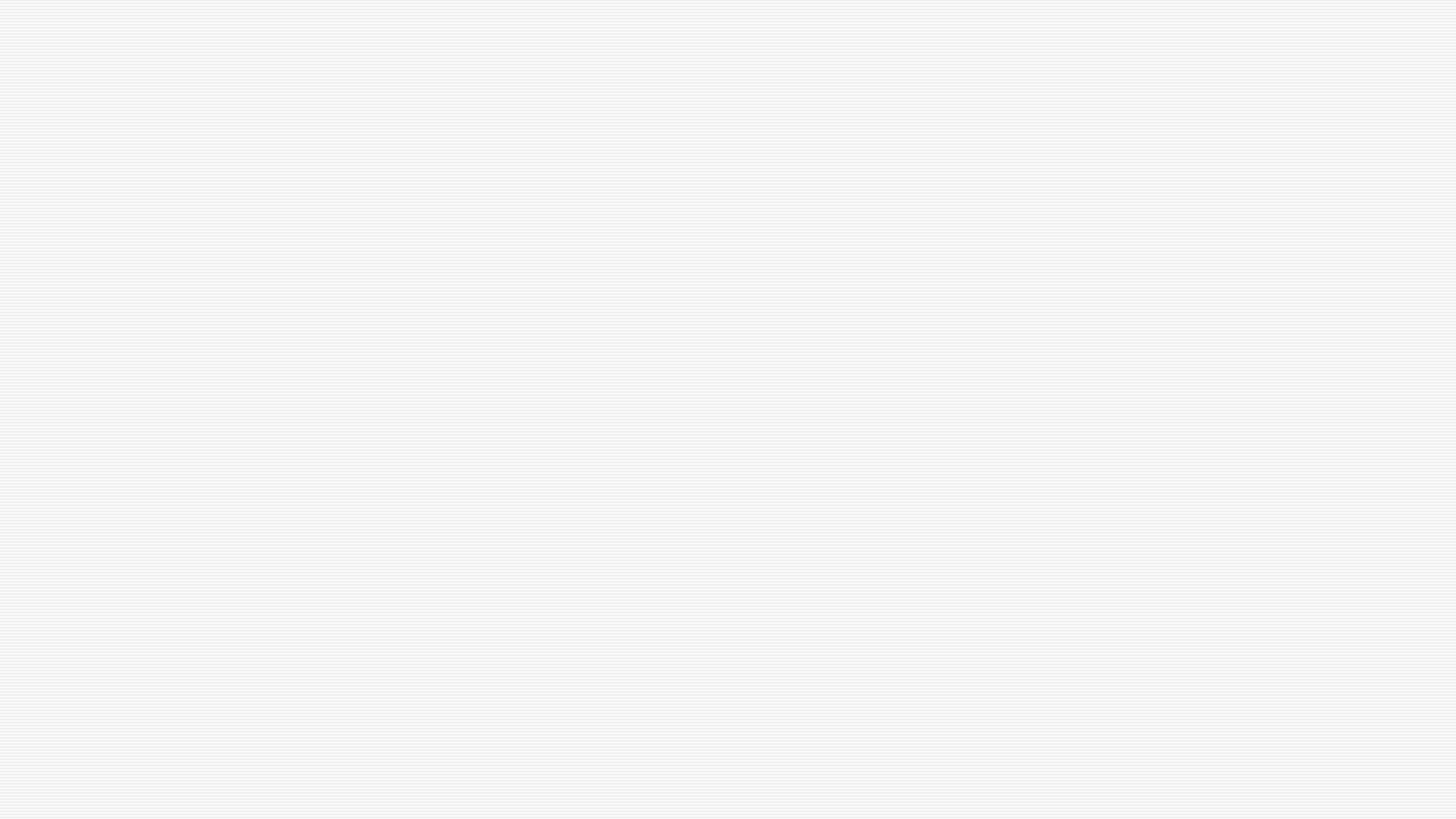 MATERIALS AND METHODS:
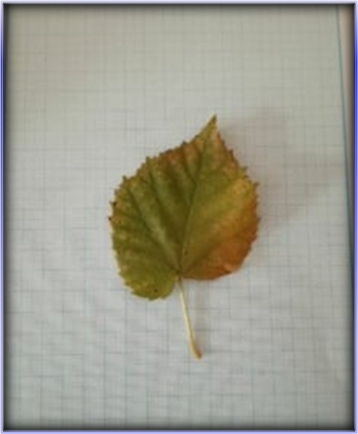 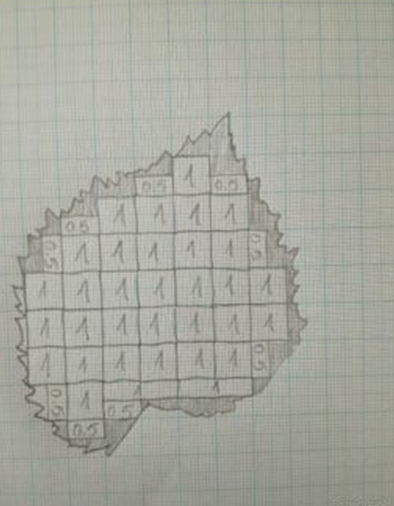 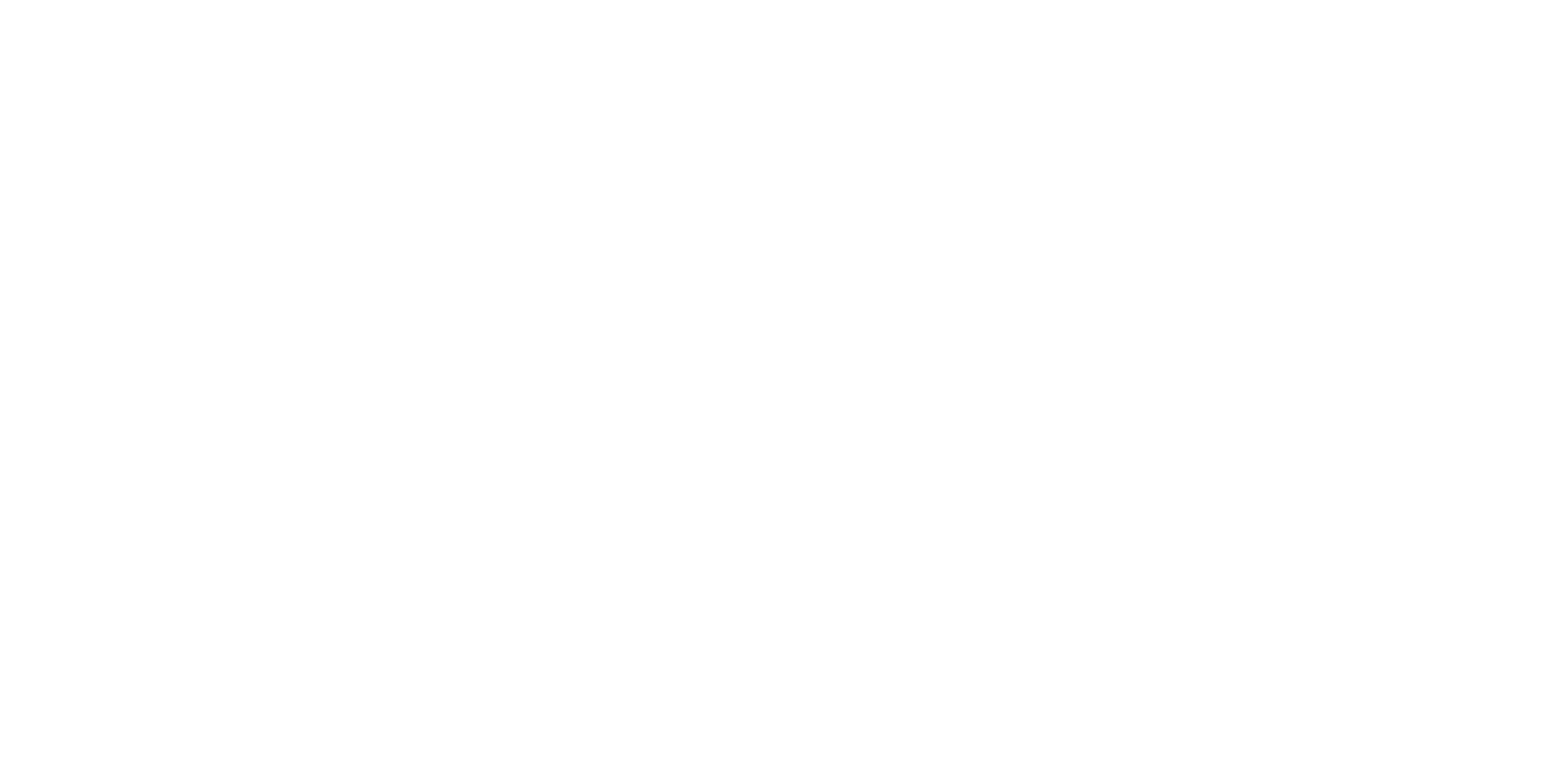 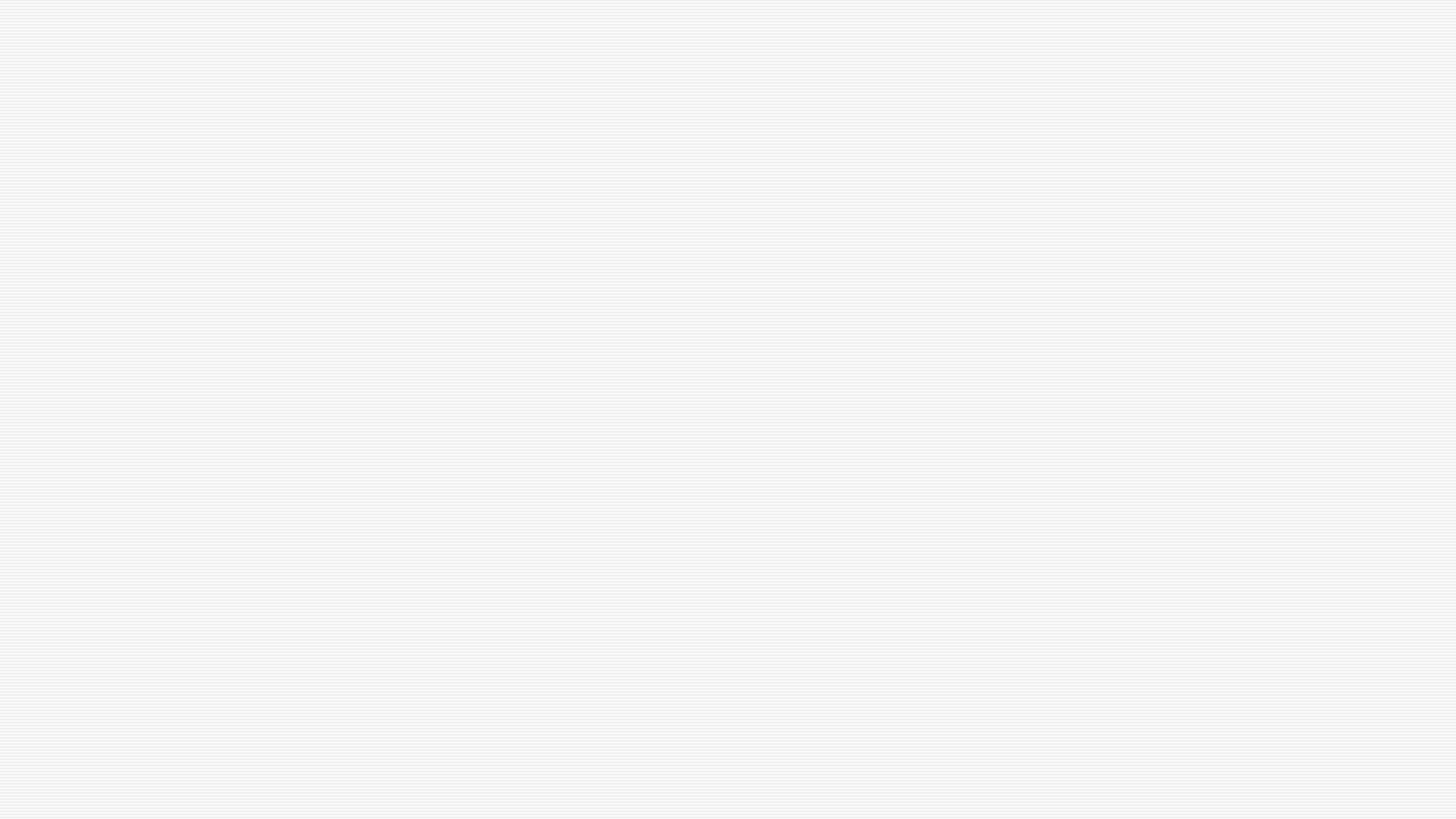 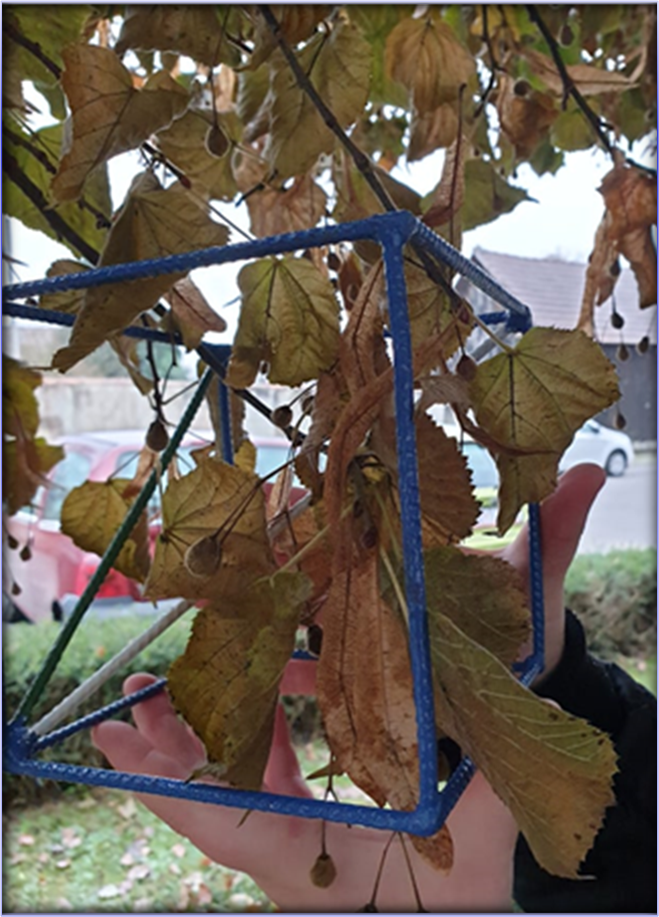 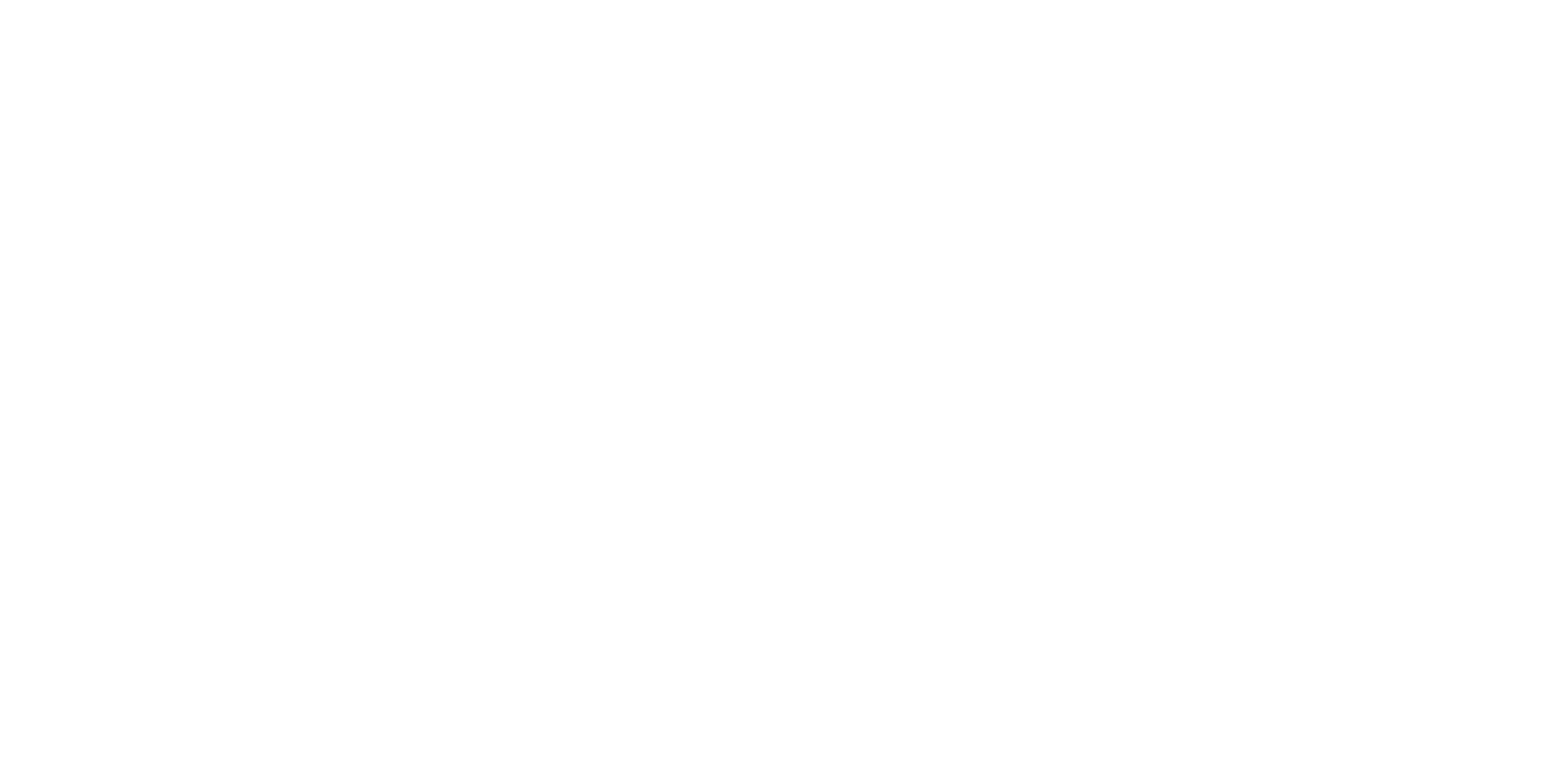 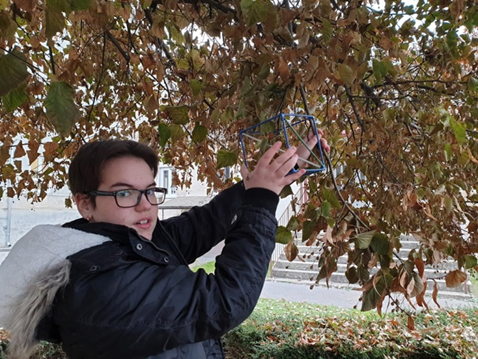 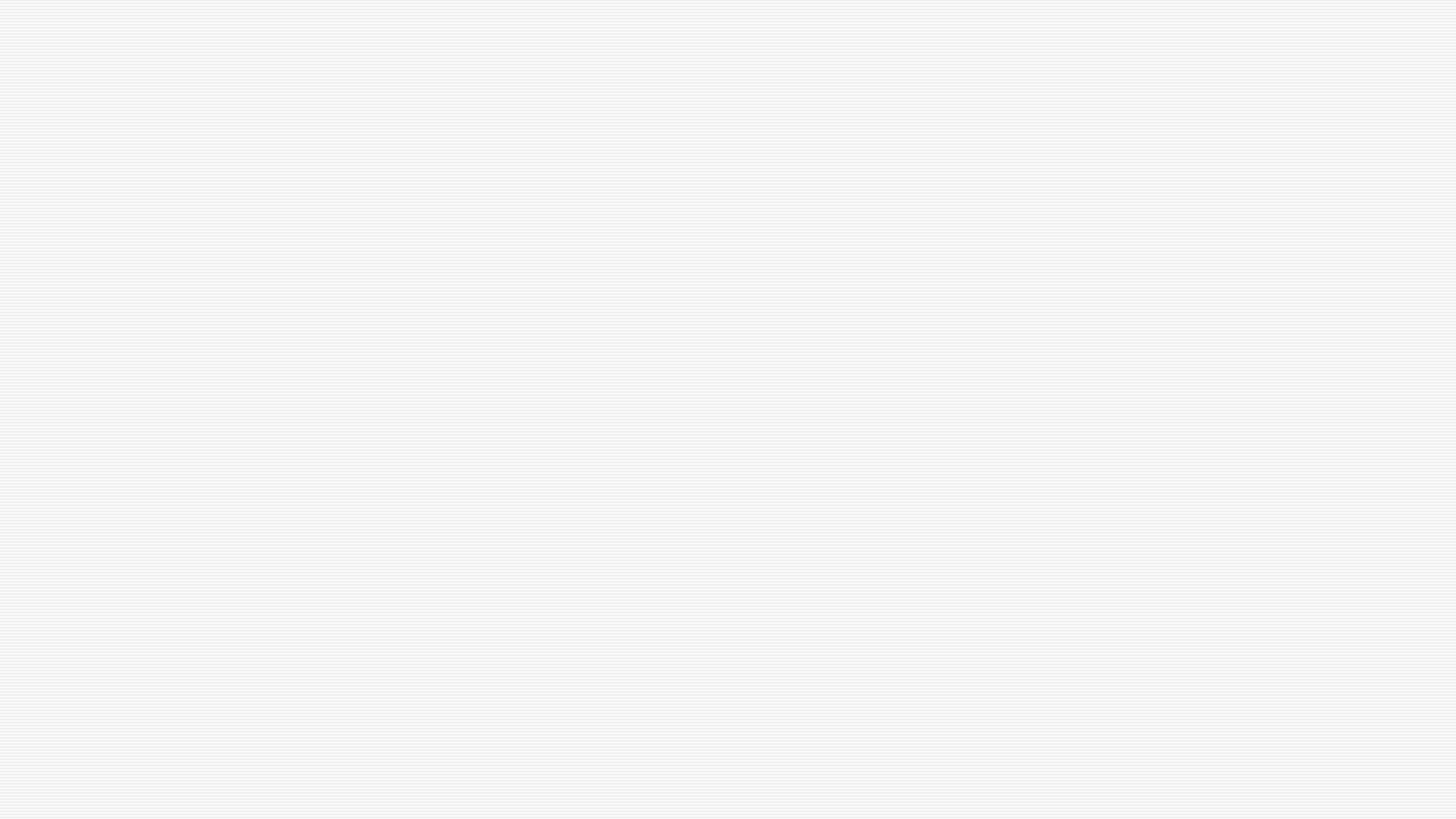 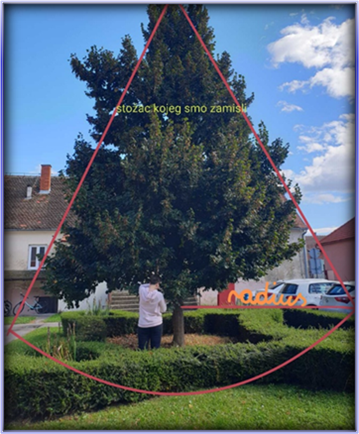 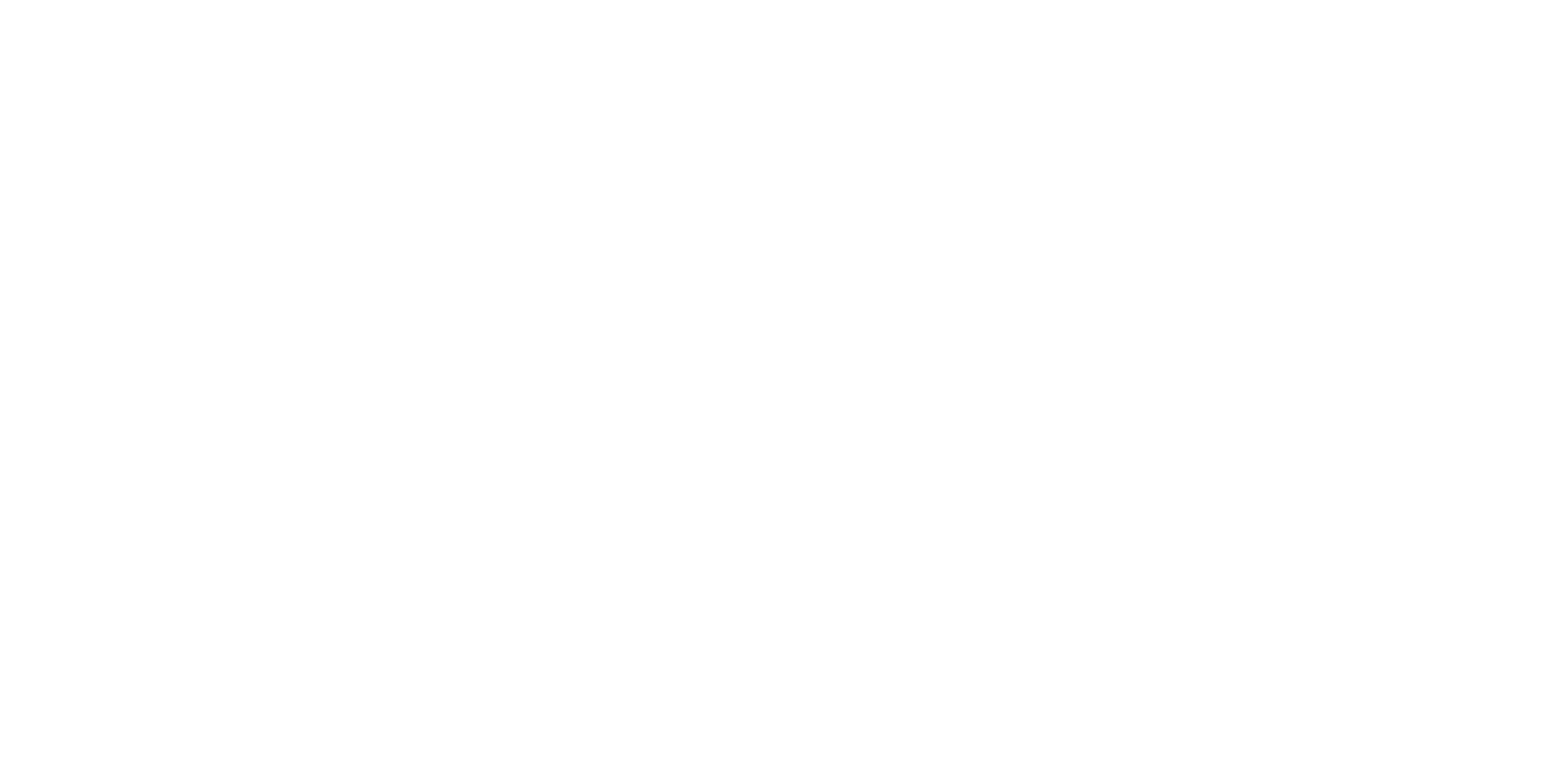 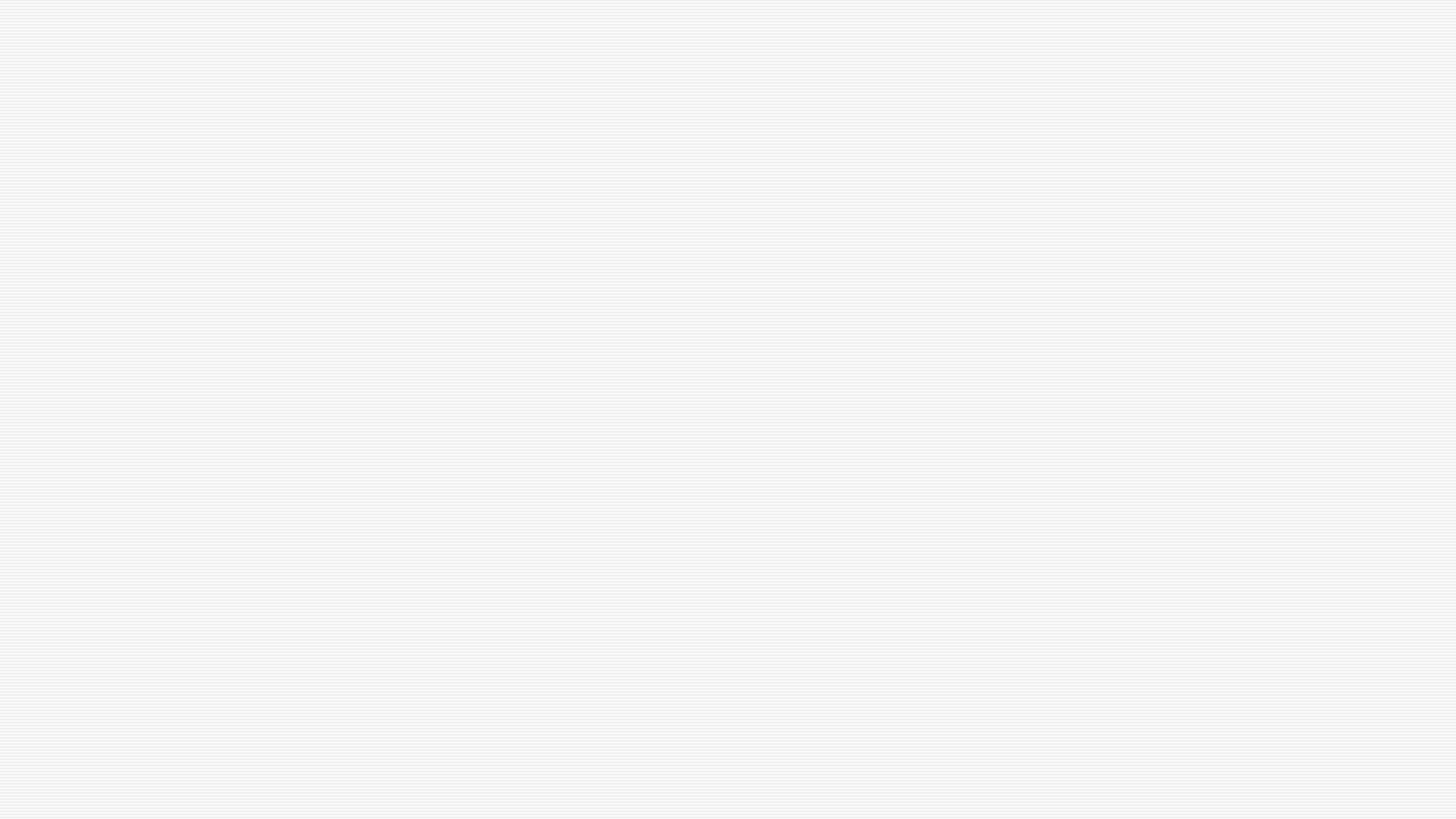 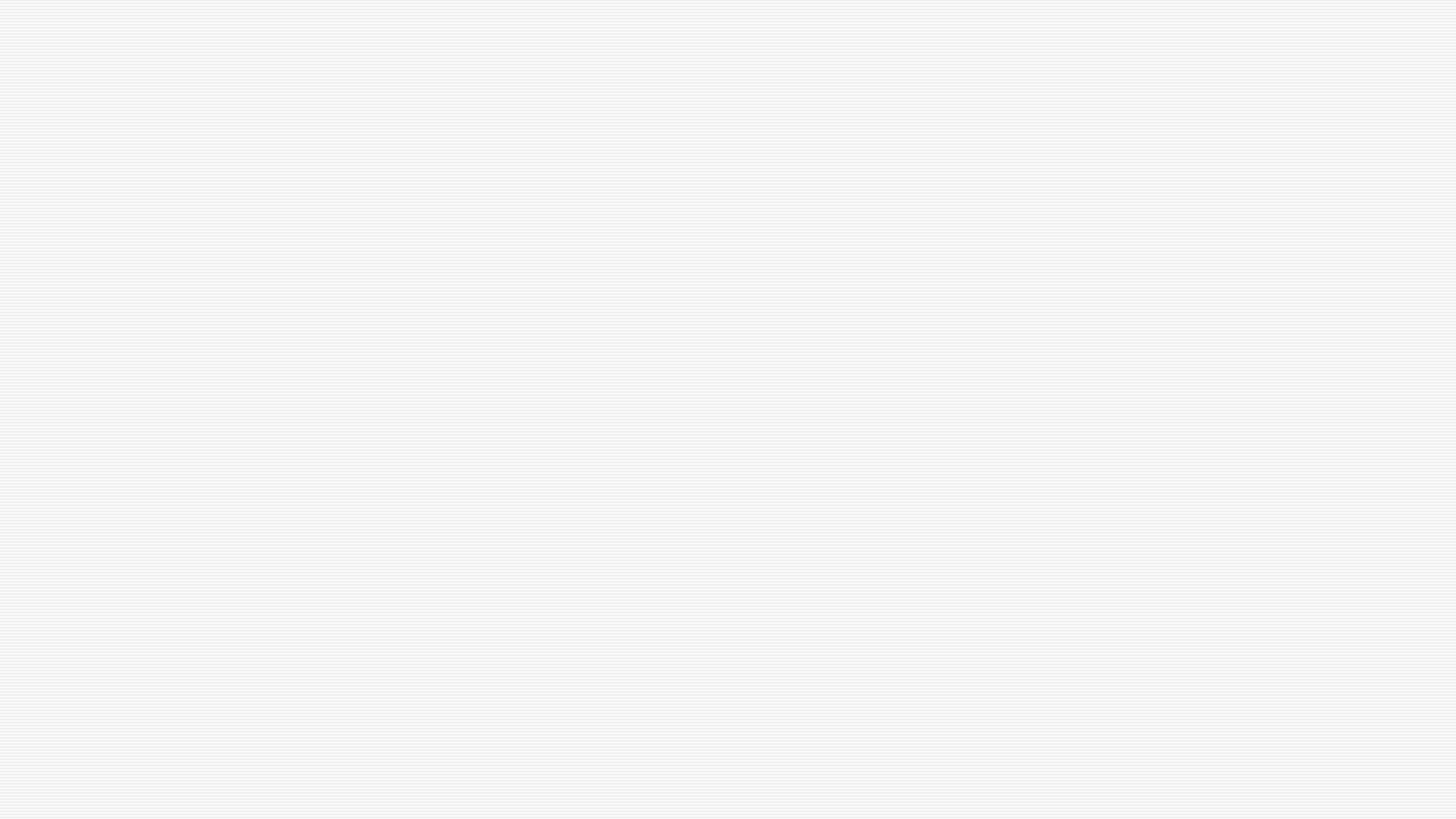 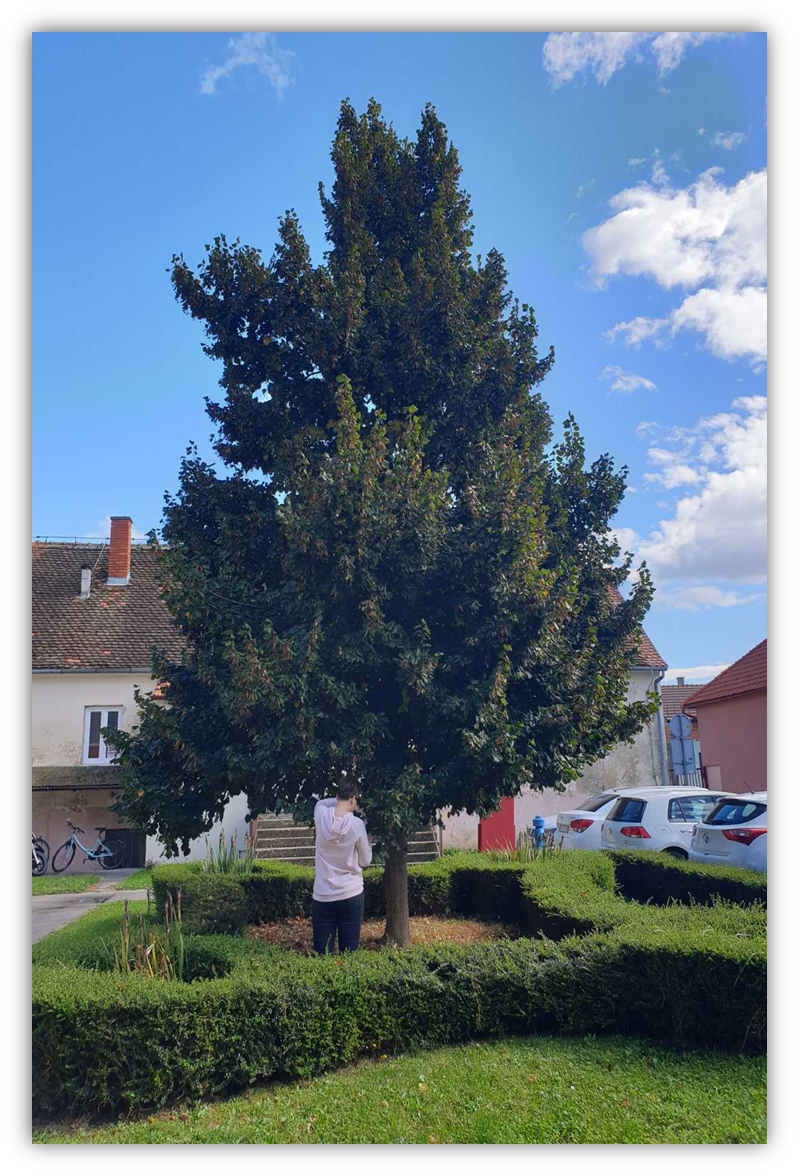 from this data I calculated how much lime produces oxygen:1 leaf – 2.1 mL oxygen/hIn hour – 367 L/hIn Day – 8808 LIn a year – 3 214 920 L
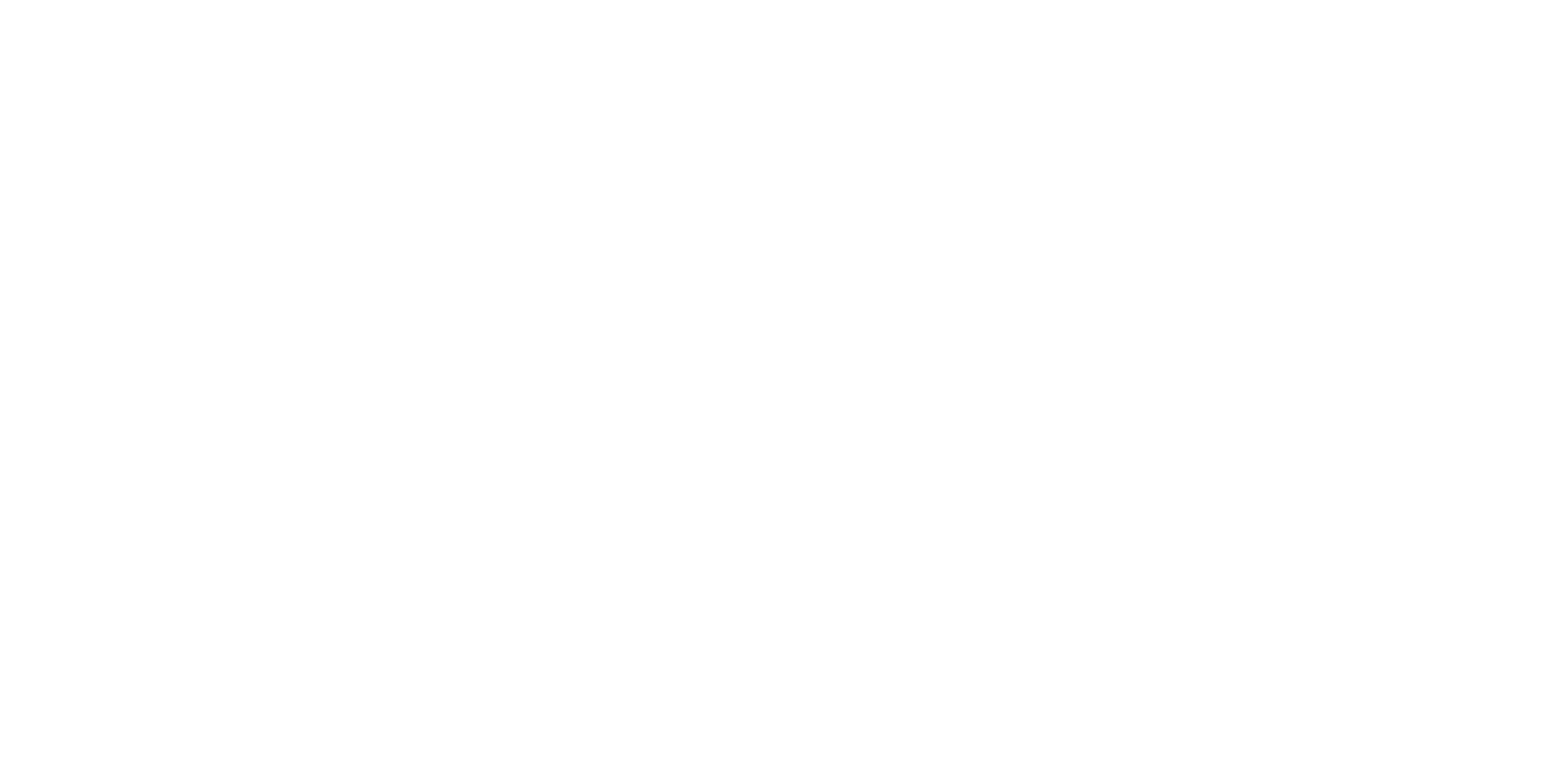 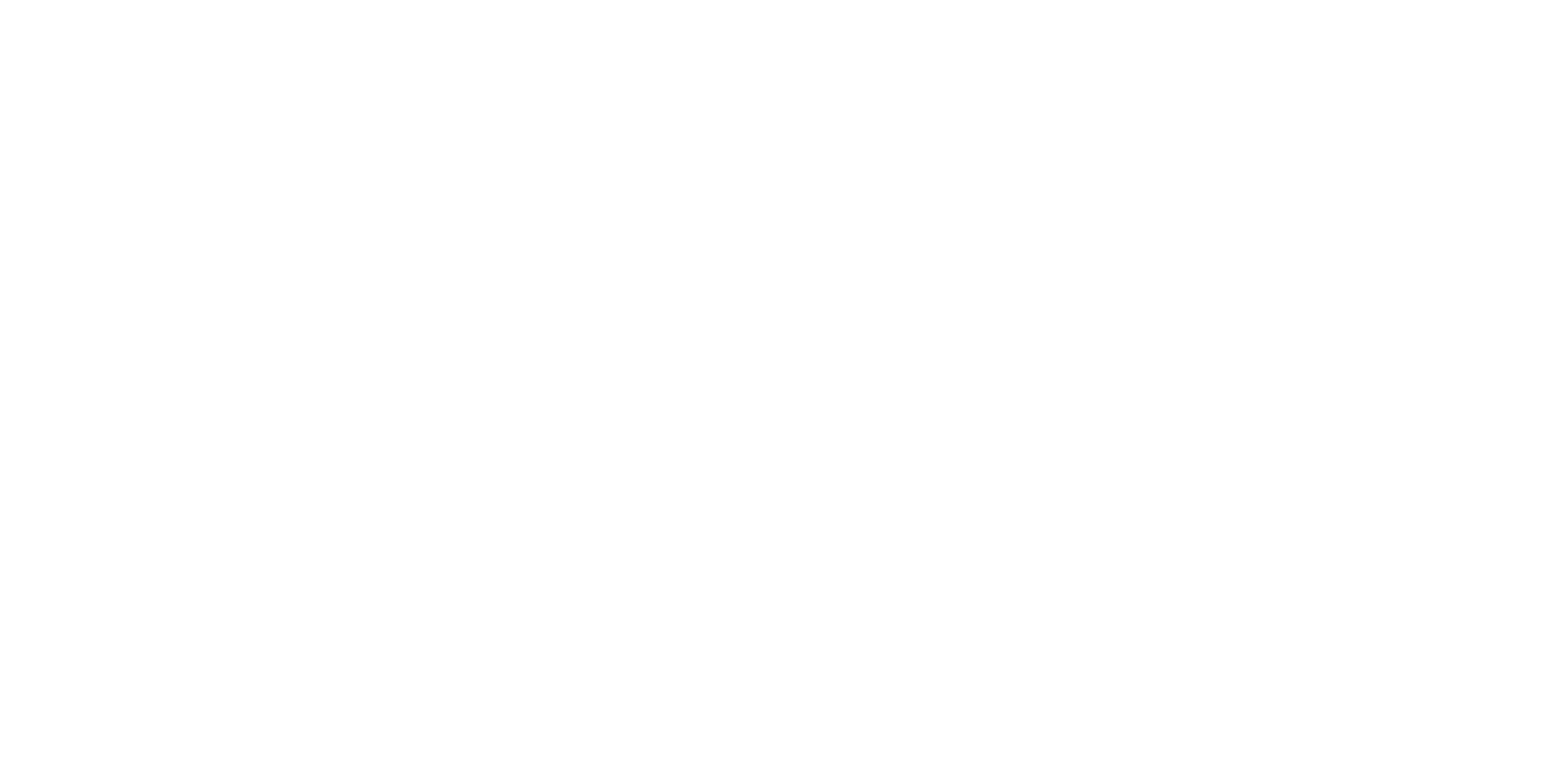 z
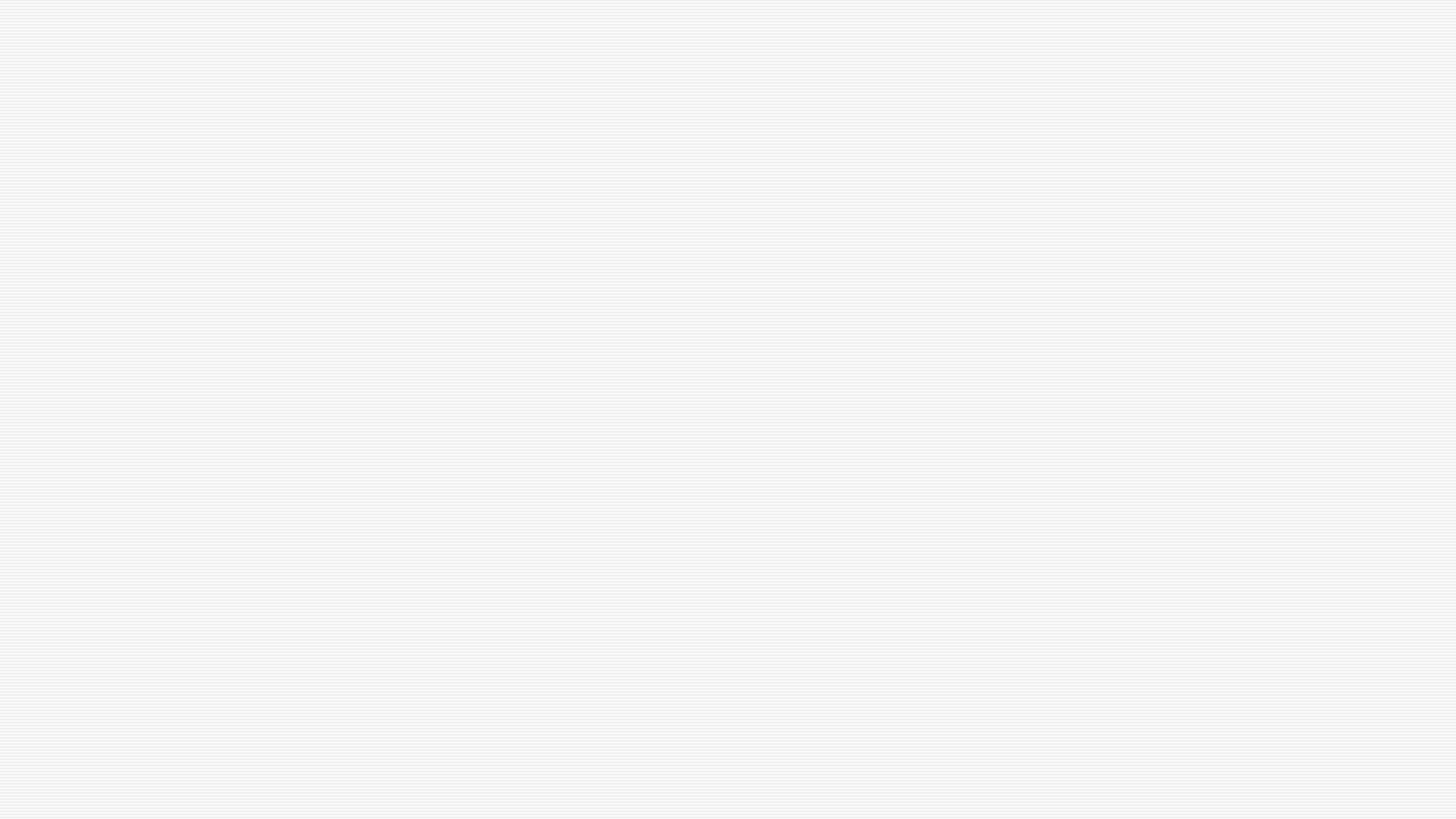 AMOUNT OF OXYGEN INHALED (1 person)
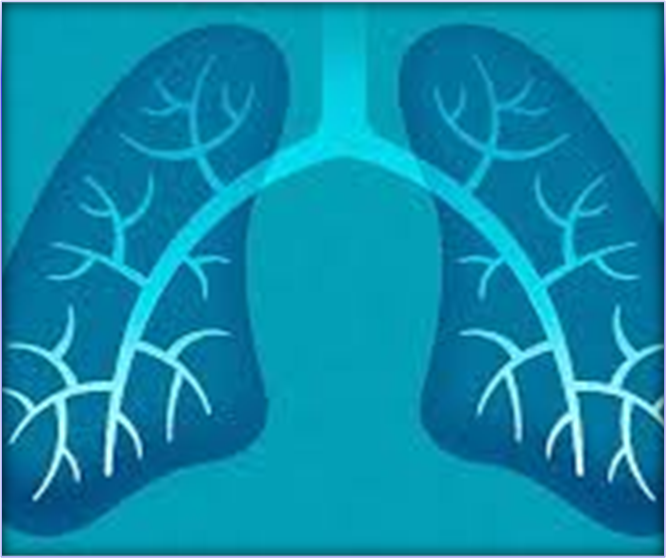 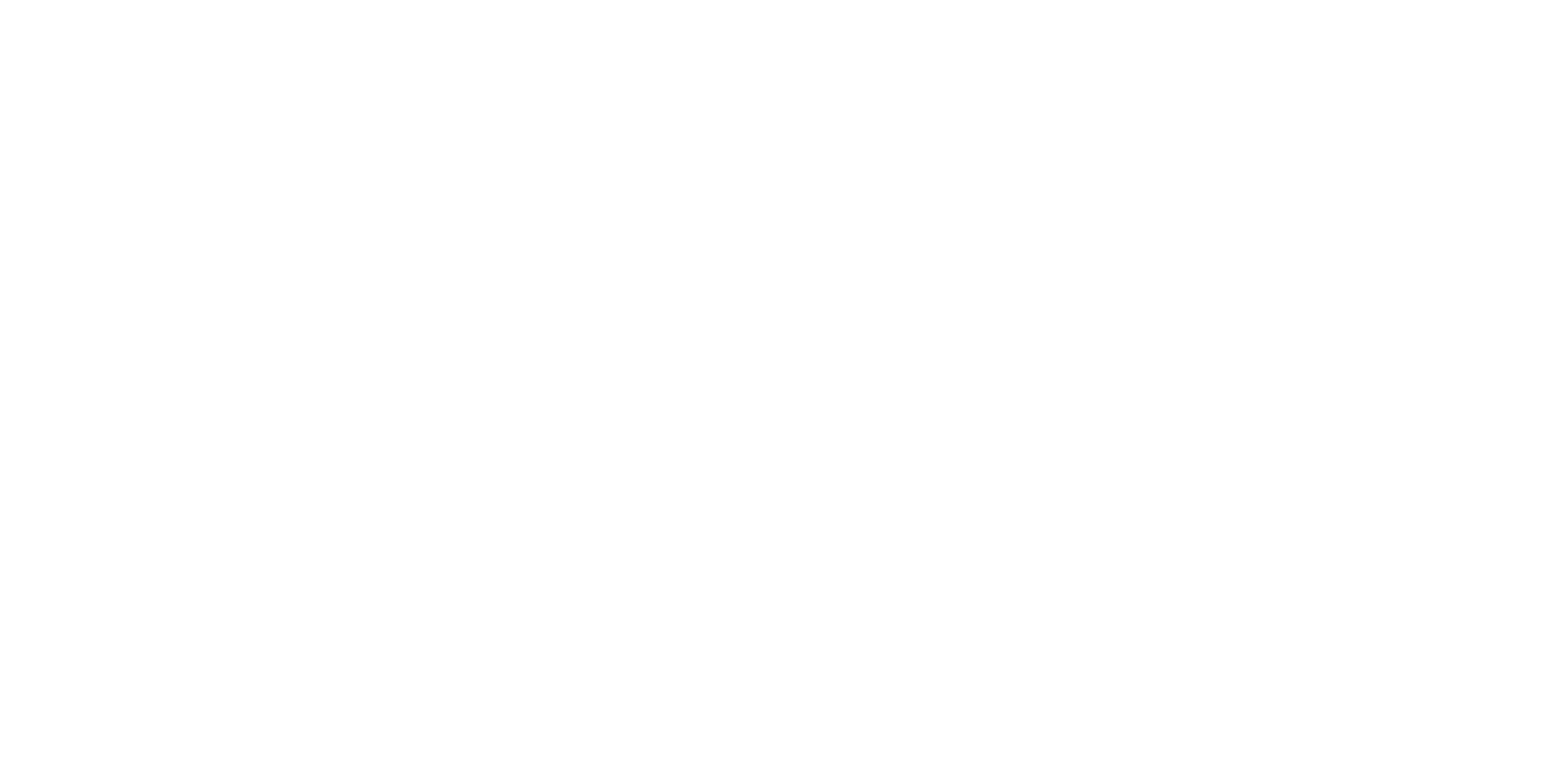 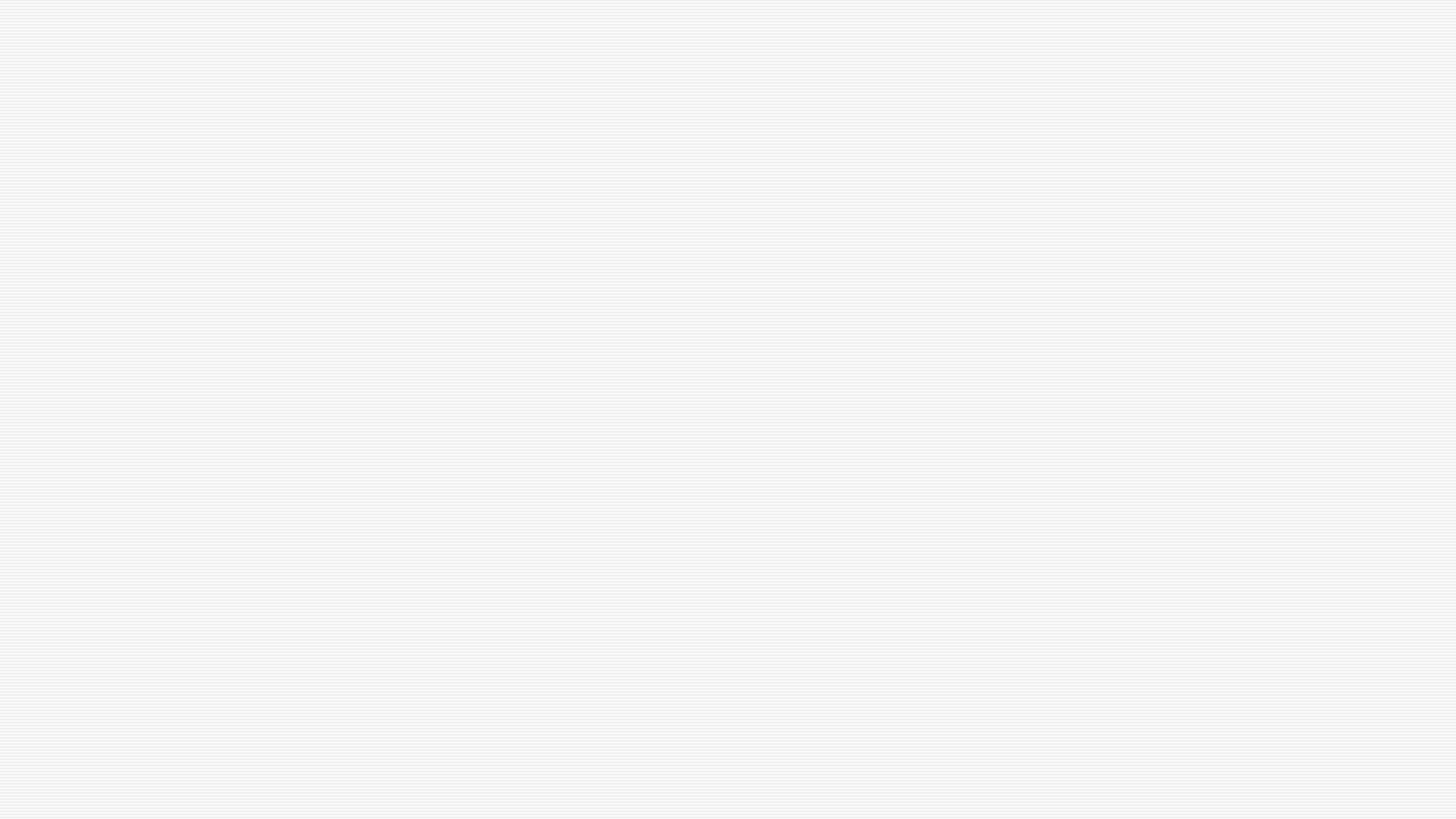 OUR SCHOOL
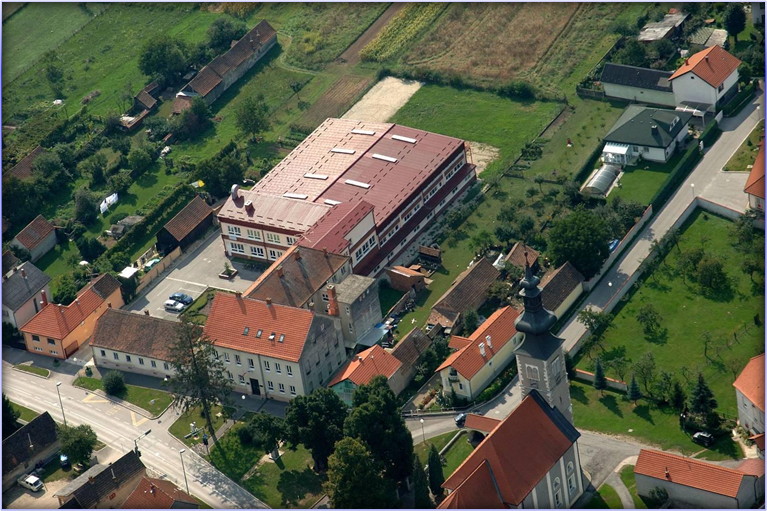 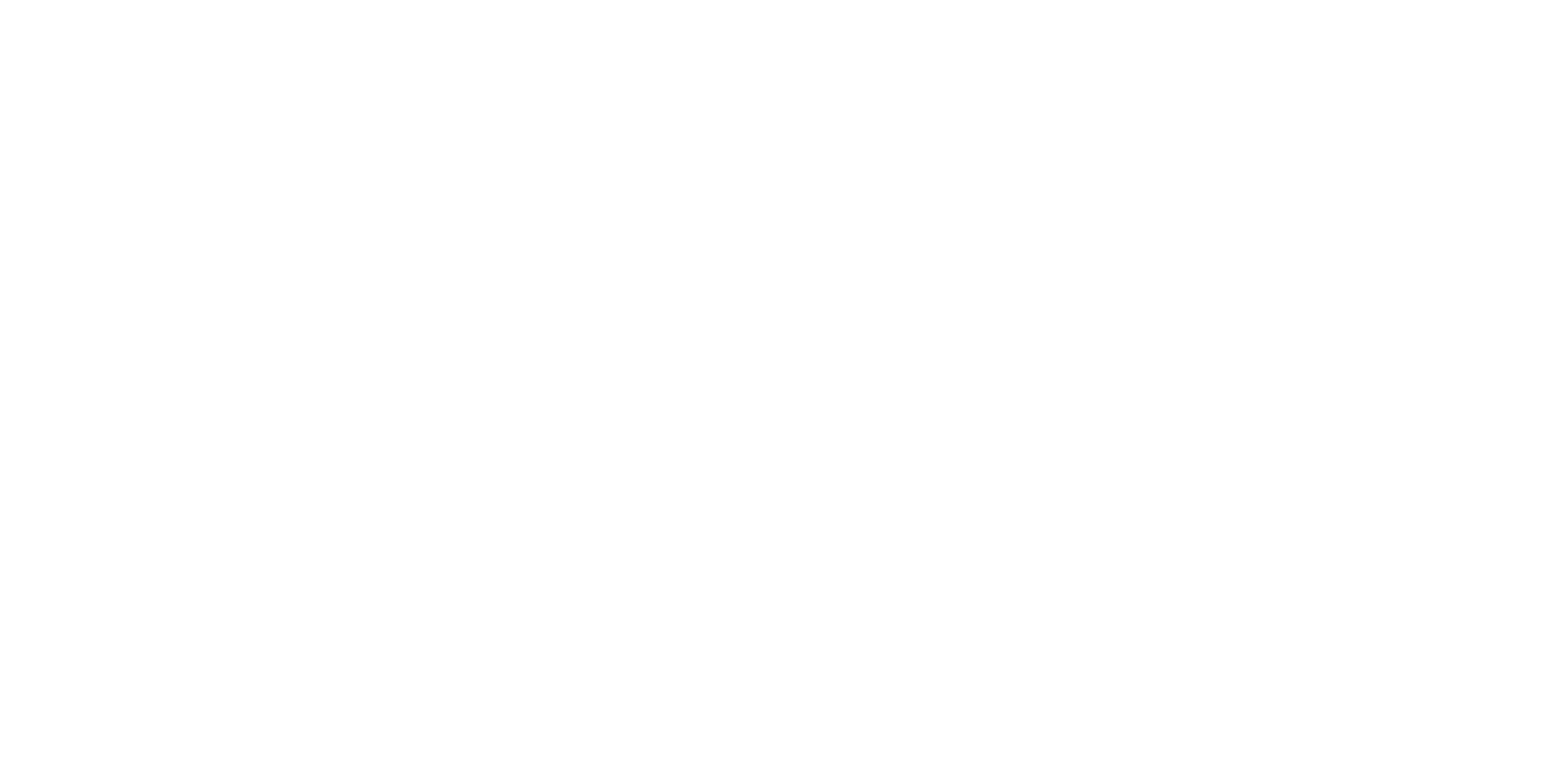 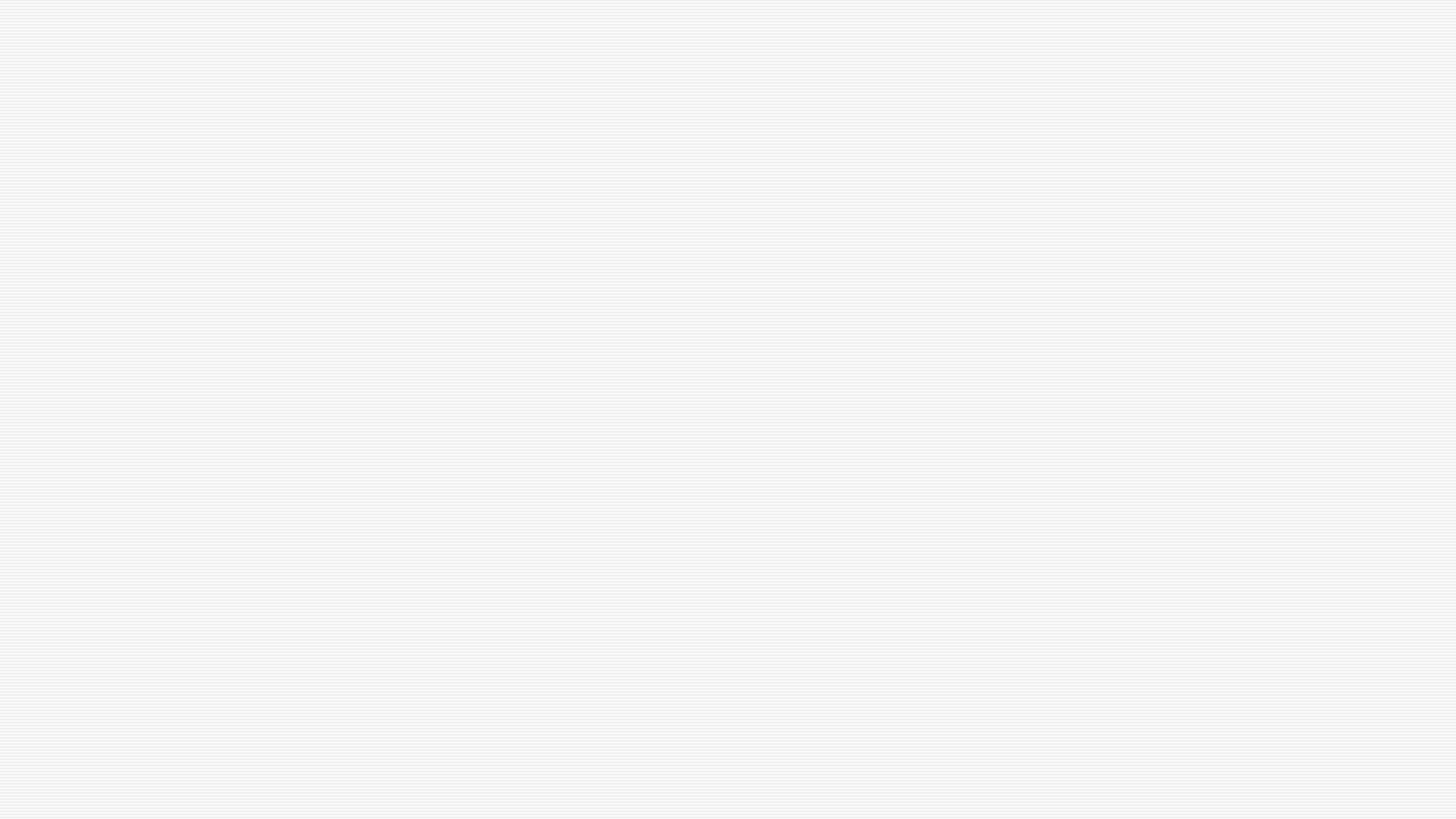 CONCLUSION

In theory it is necessary to plant 336 lime trees in our schoolyard
 I hope that we will plant 2-3 trees, so we can be closer to nature 
I also hope other schools in Croatia do the same
Mathematics is really all around us and is the foundation of all natural sciences 
Thank you for your time
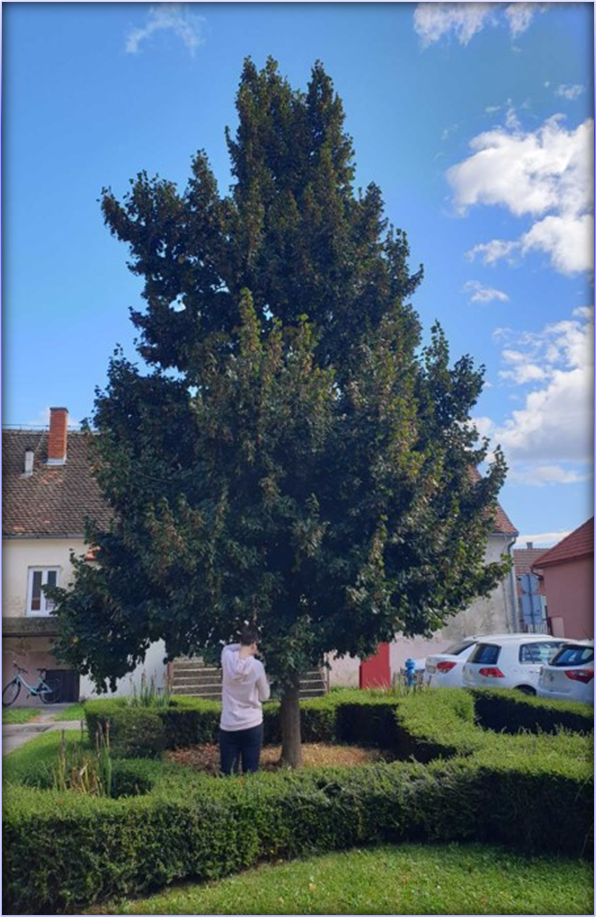 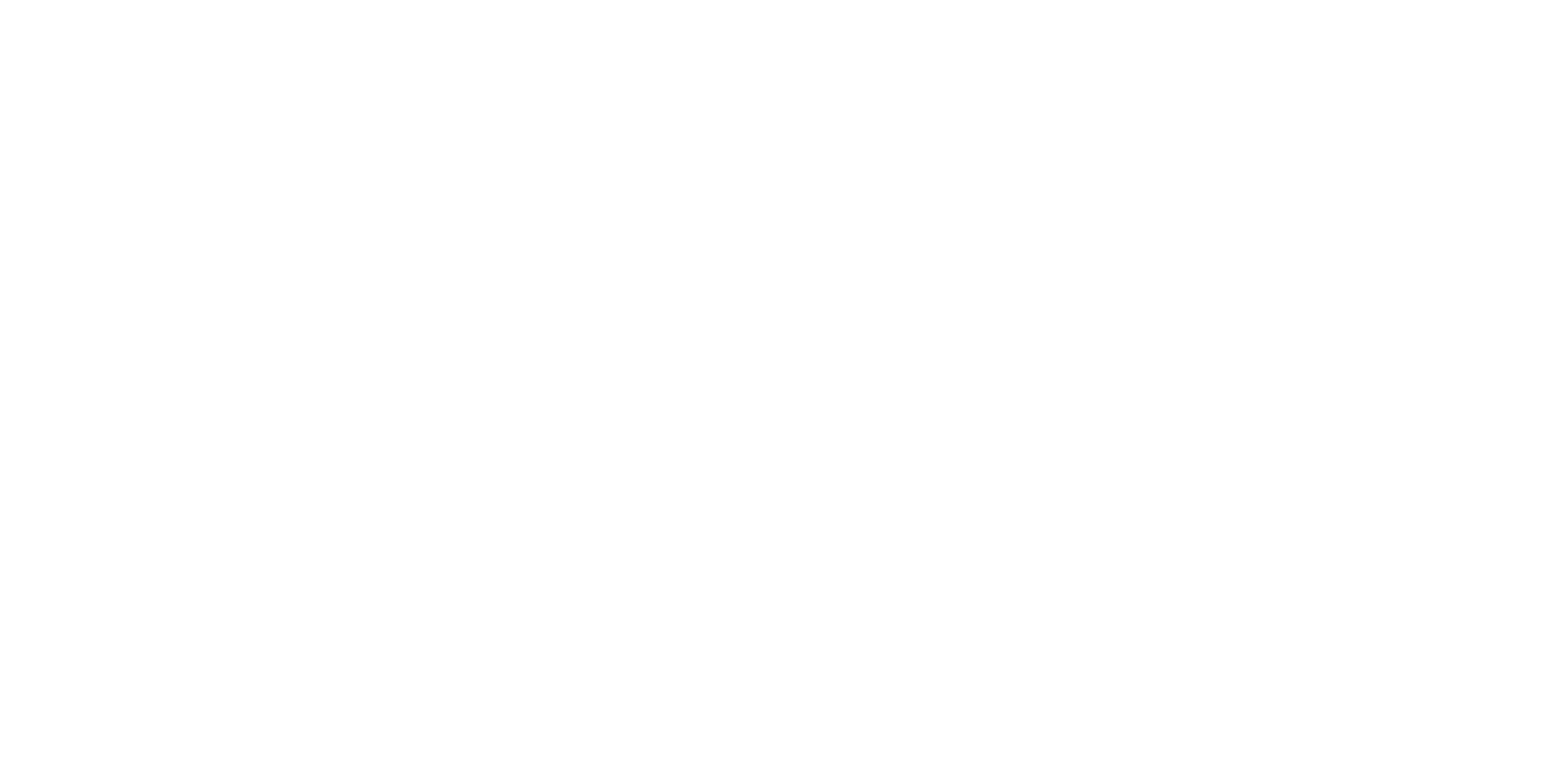 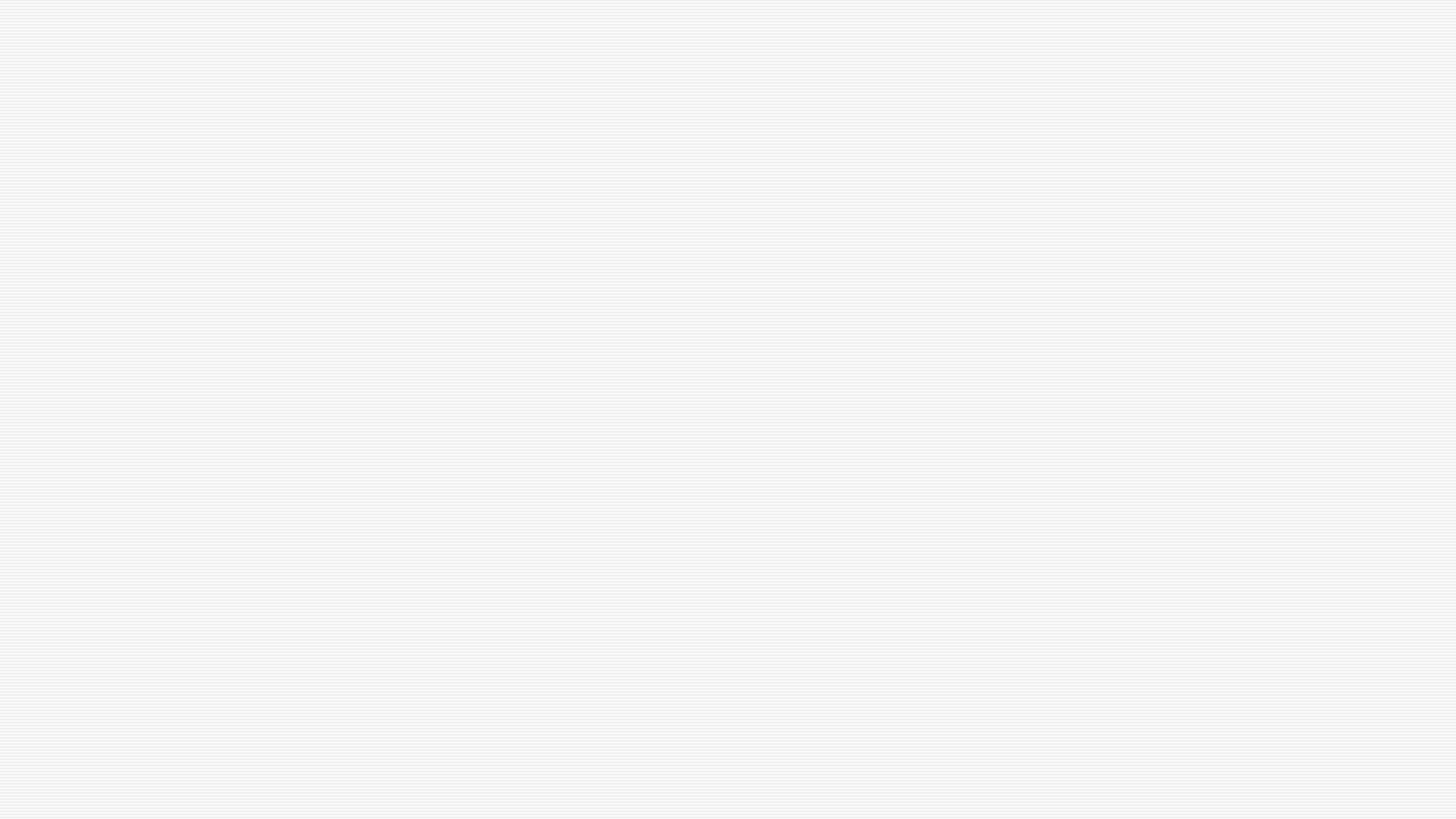 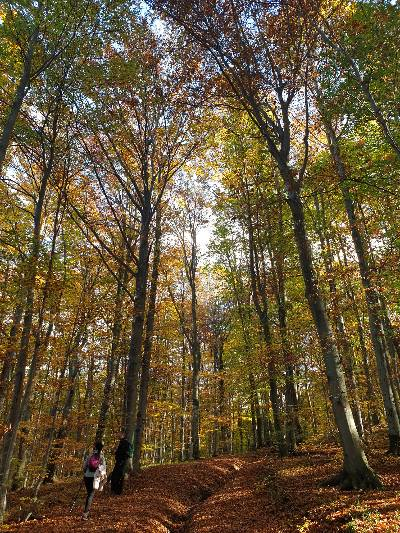 Trees are poems the Earth writes upon the sky – Kahill Gibran
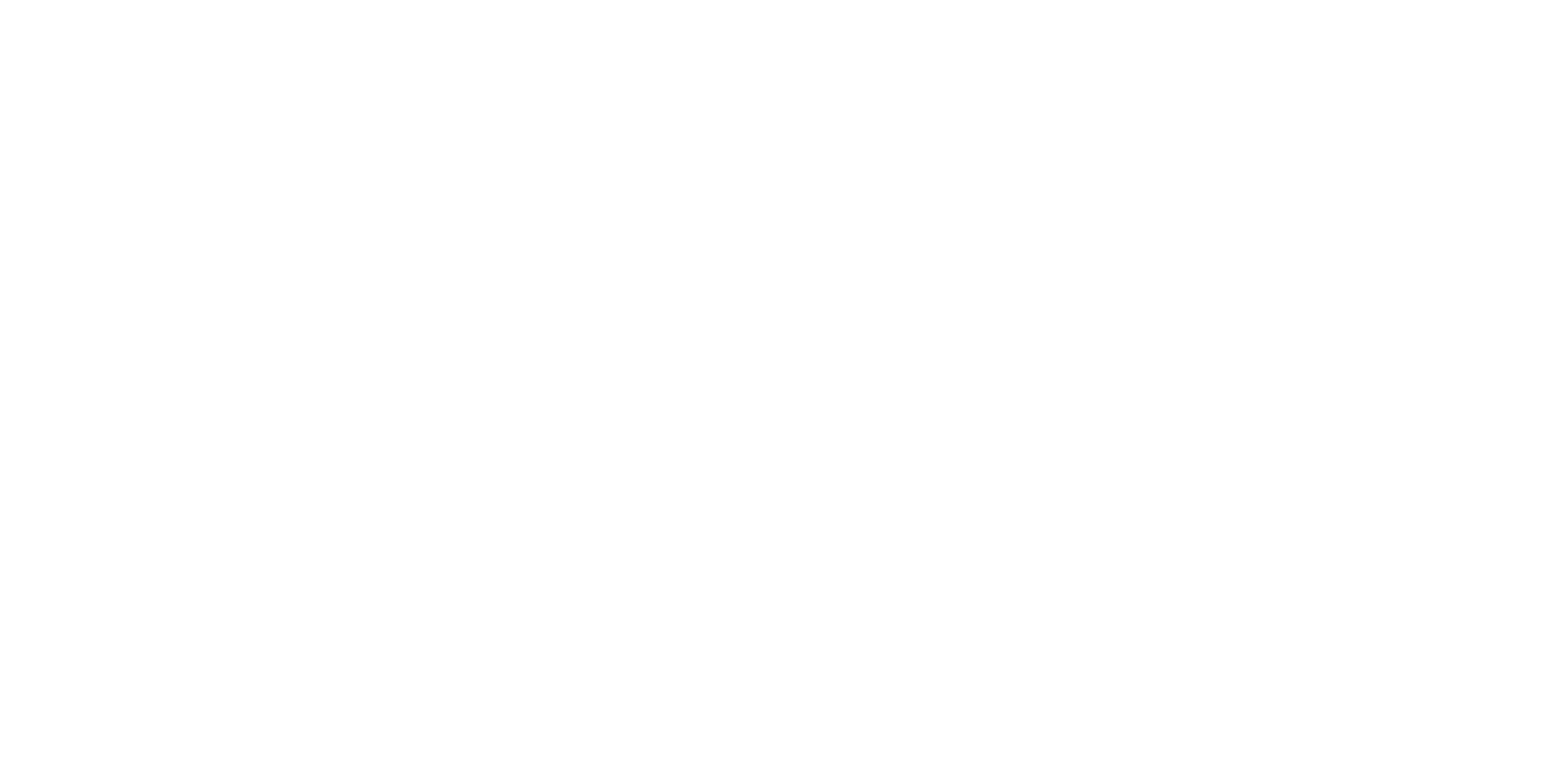